ІЗЮМСЬКА ЗАГАЛЬНООСВІТНЯ ШКОЛА І-ІІІ СТ.№2 ІЗЮМСЬКОЇ МІСЬКОЇ РАДИ ХАРКІВСЬКОЇ ОБЛАСТІтабір відпочинку з денним перебуванням“ДИВОСВІТ”64303 Харківська обл. м.Ізюм вул.І.Мірошниченка 12
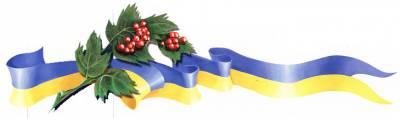 ЛІТНІ ДИВА
 У ШКОЛІ-2017

Підготувала: 
Стольнікова А.Р., педагог-організатор
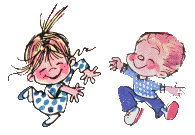 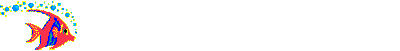 День 1. Диво відкриття зміни
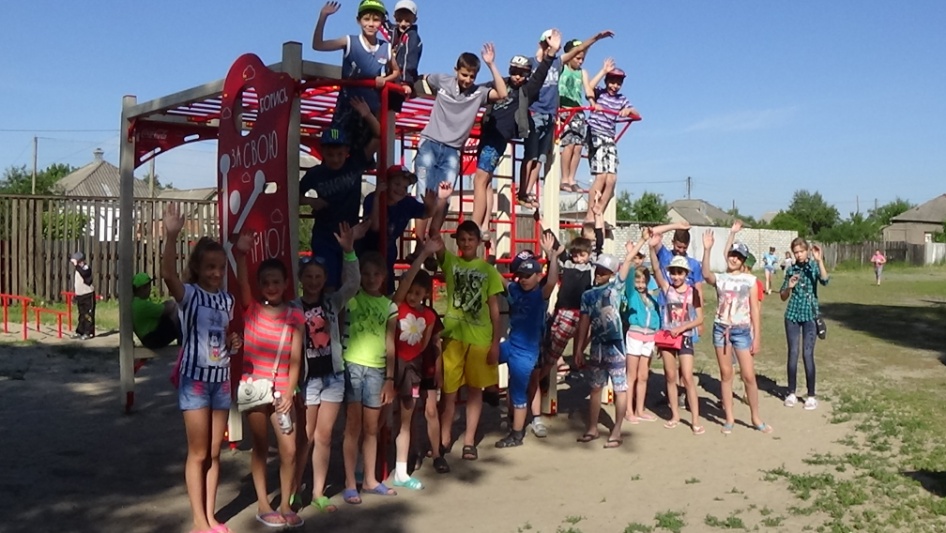 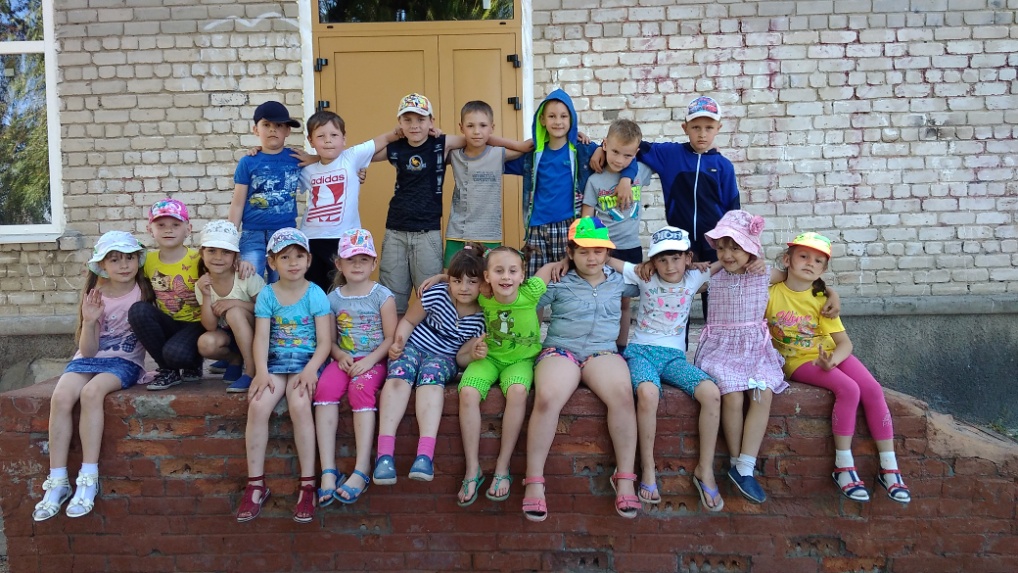 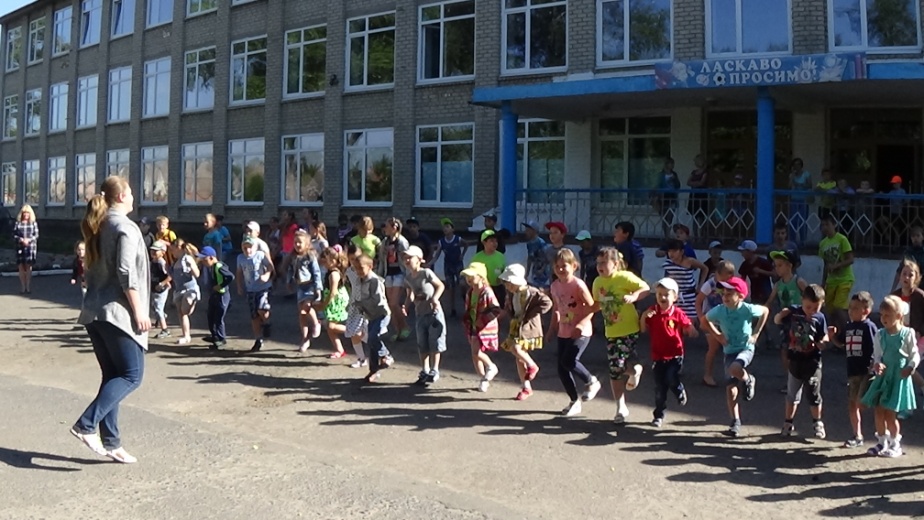 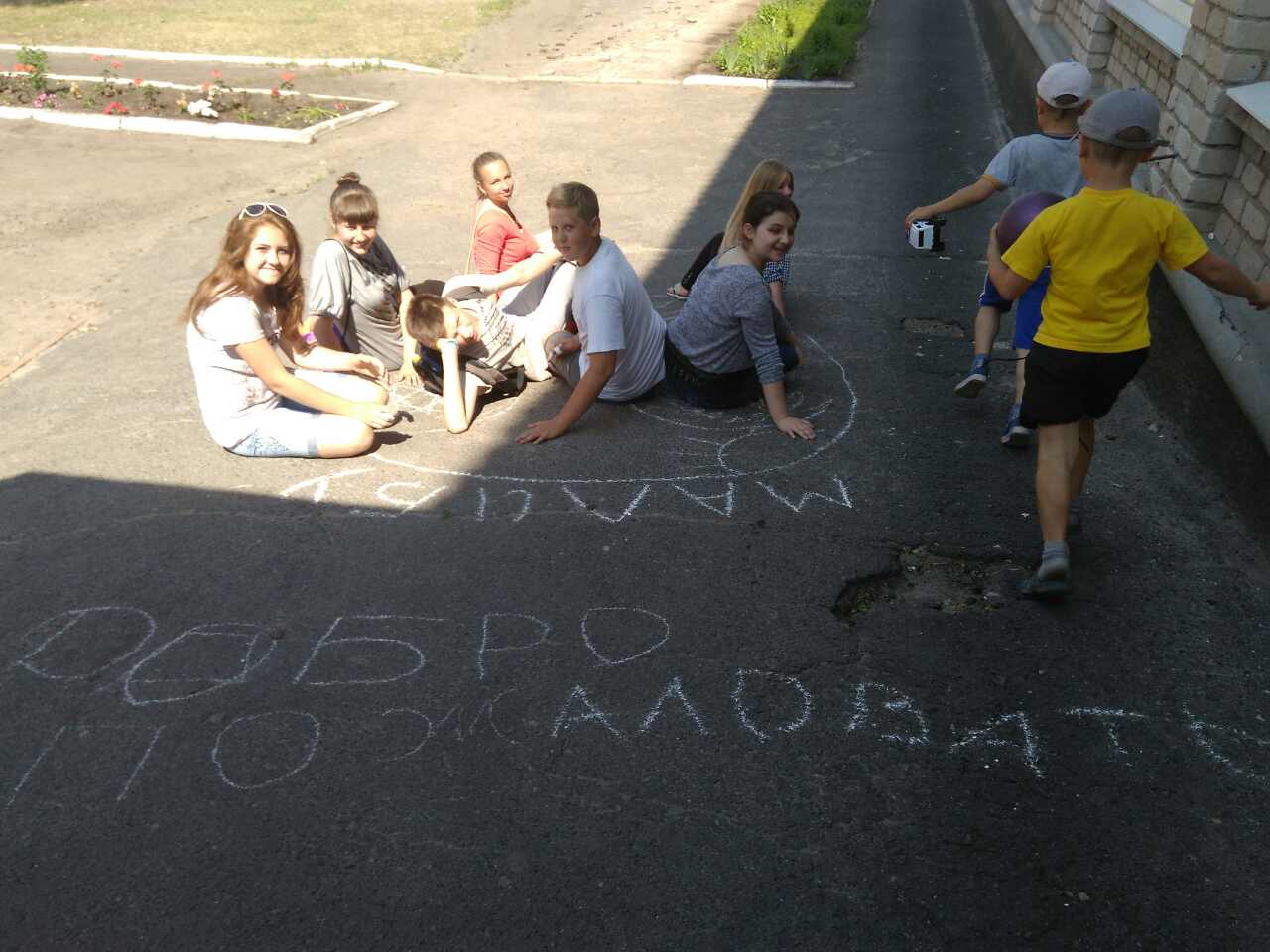 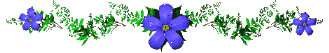 День 2. Диво єднання з природою
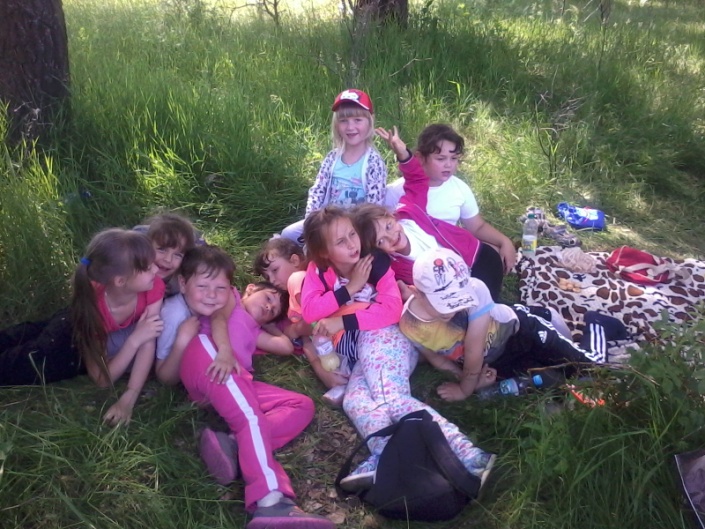 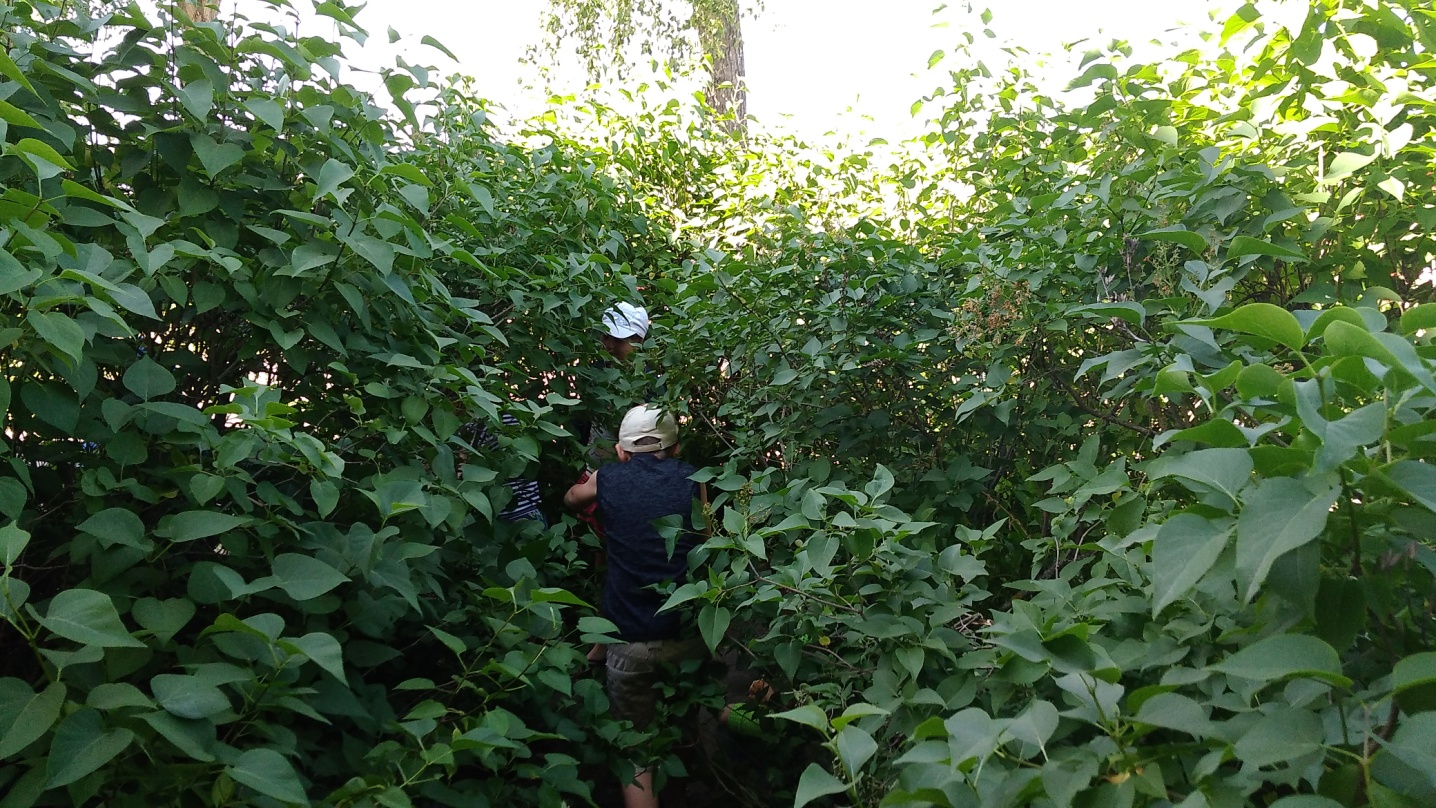 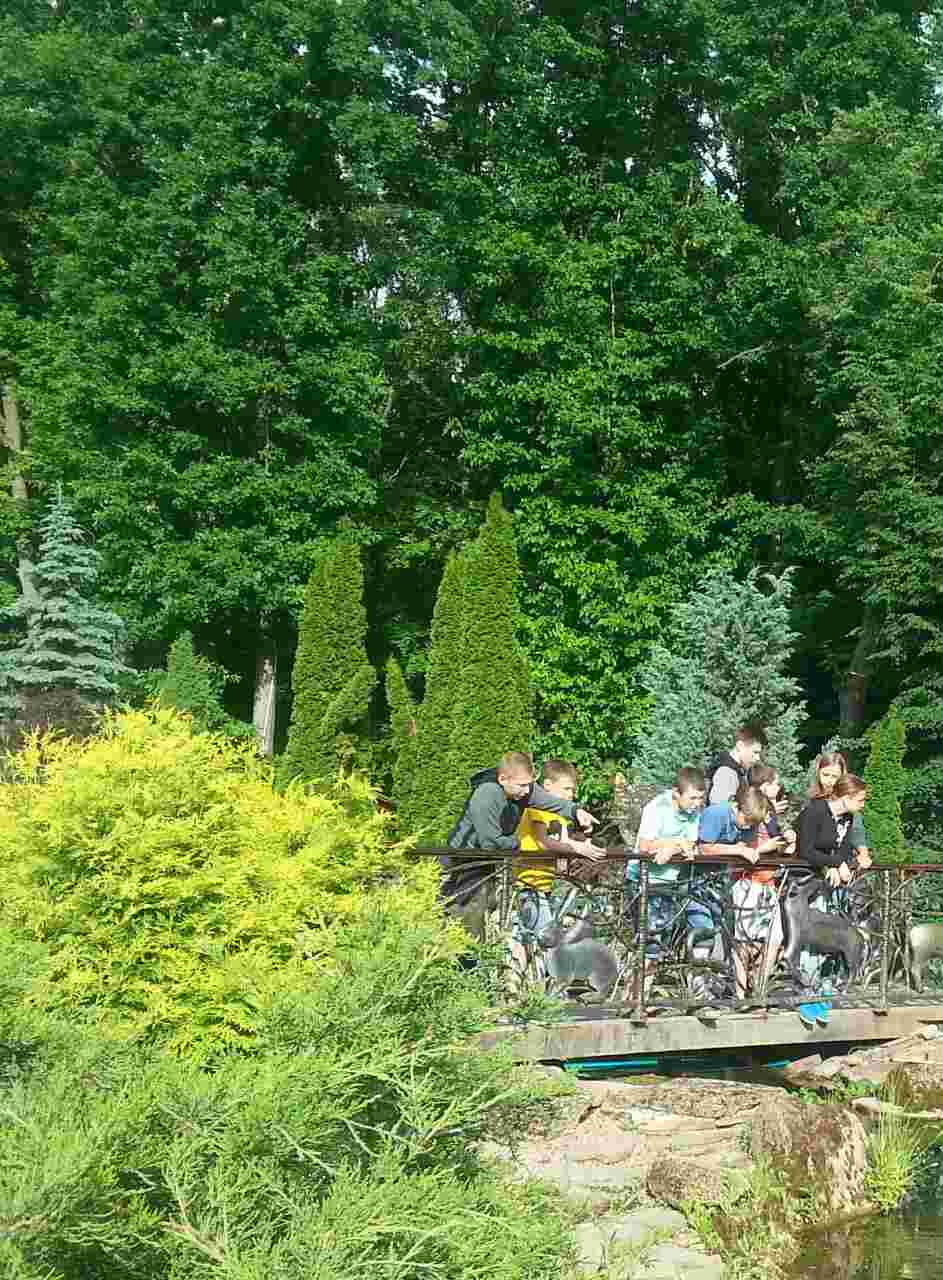 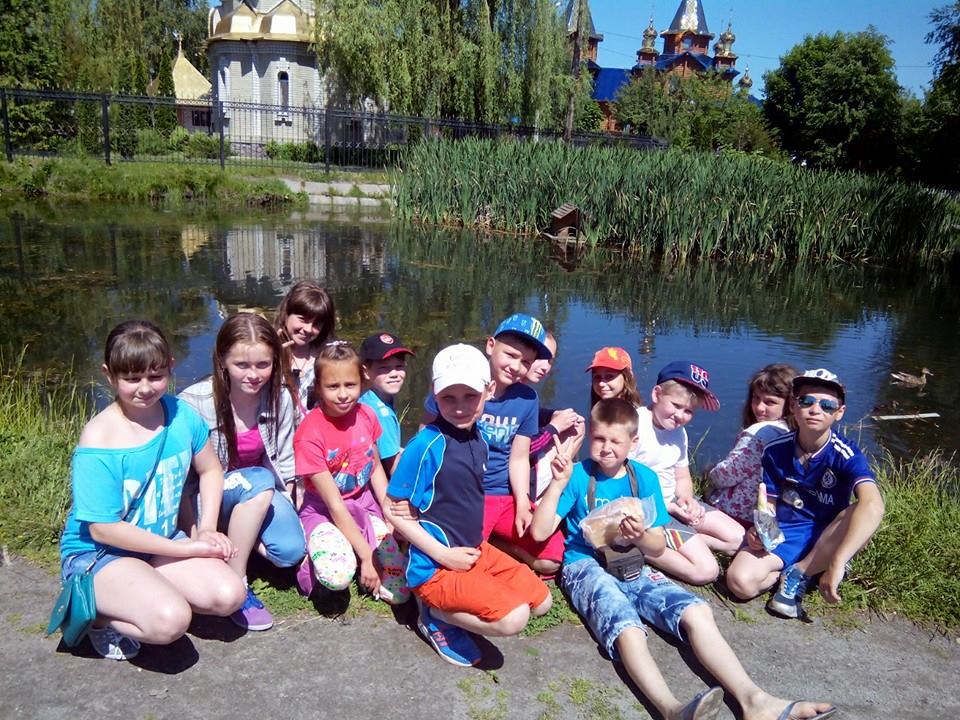 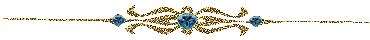 День 3. Диво на двох колесах
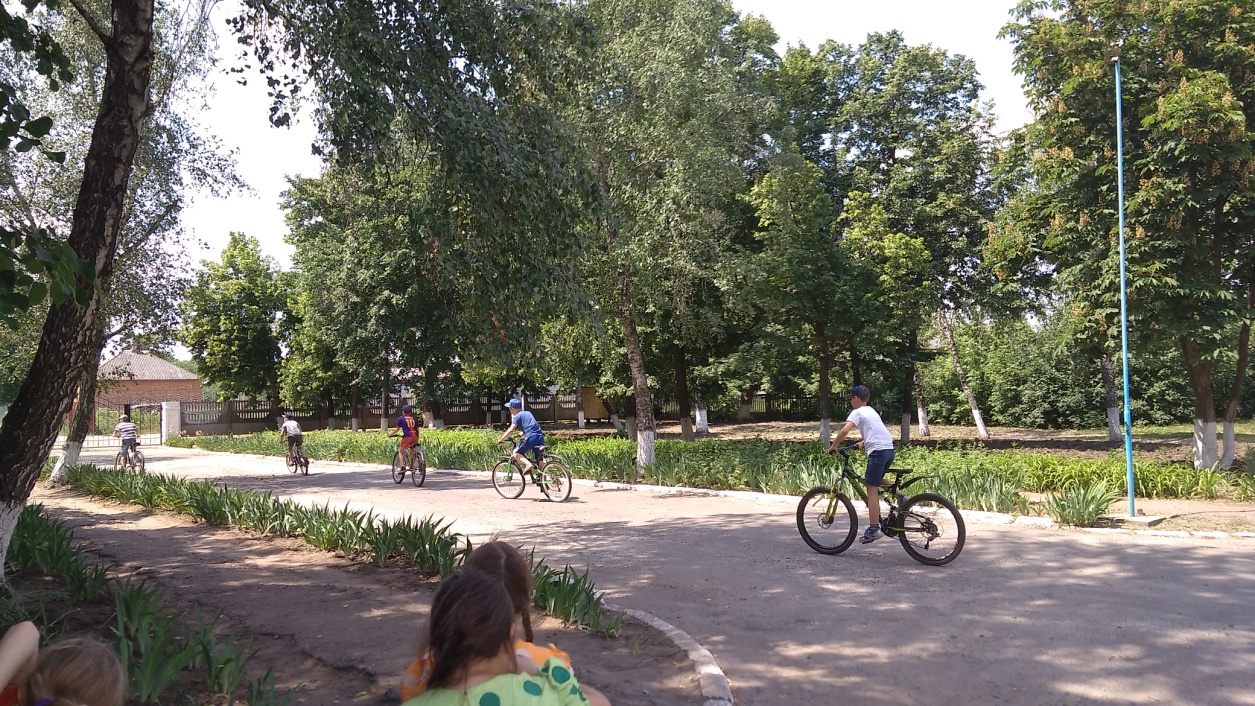 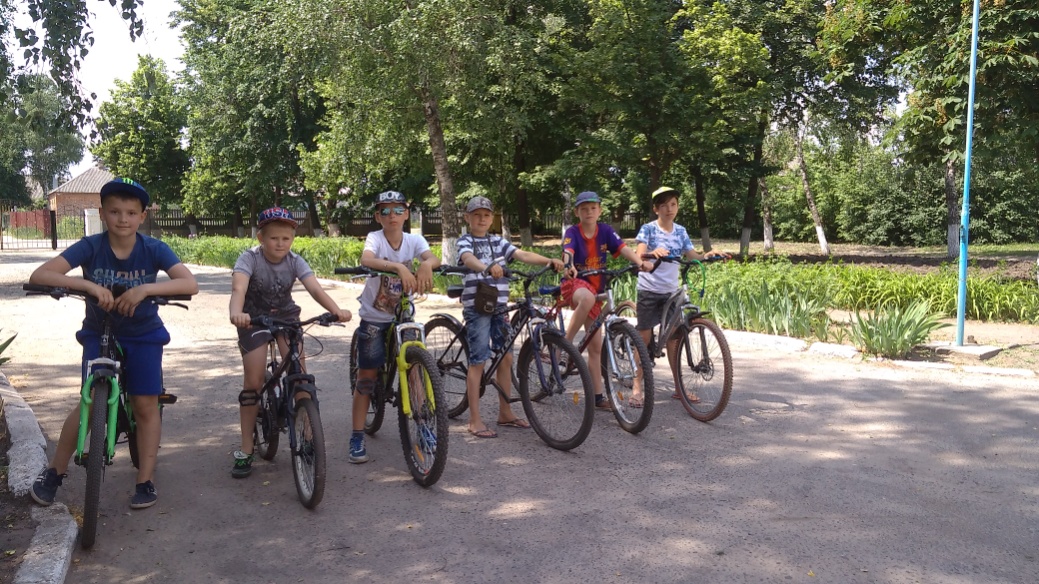 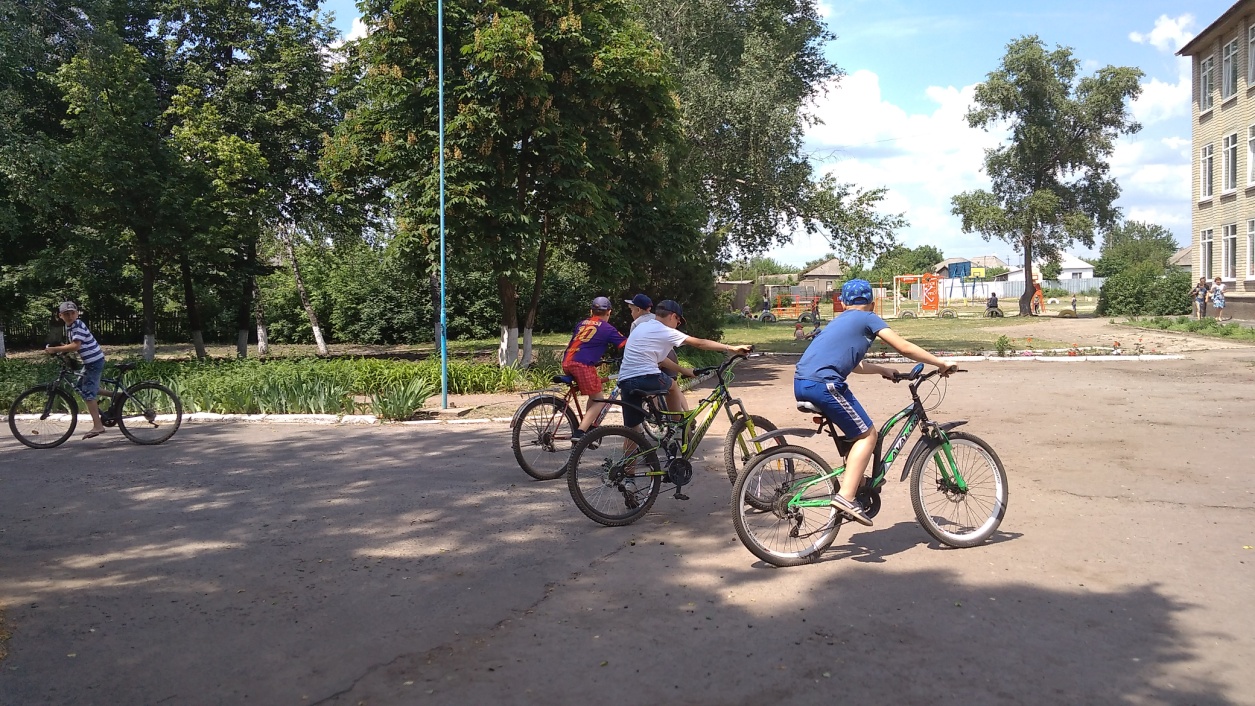 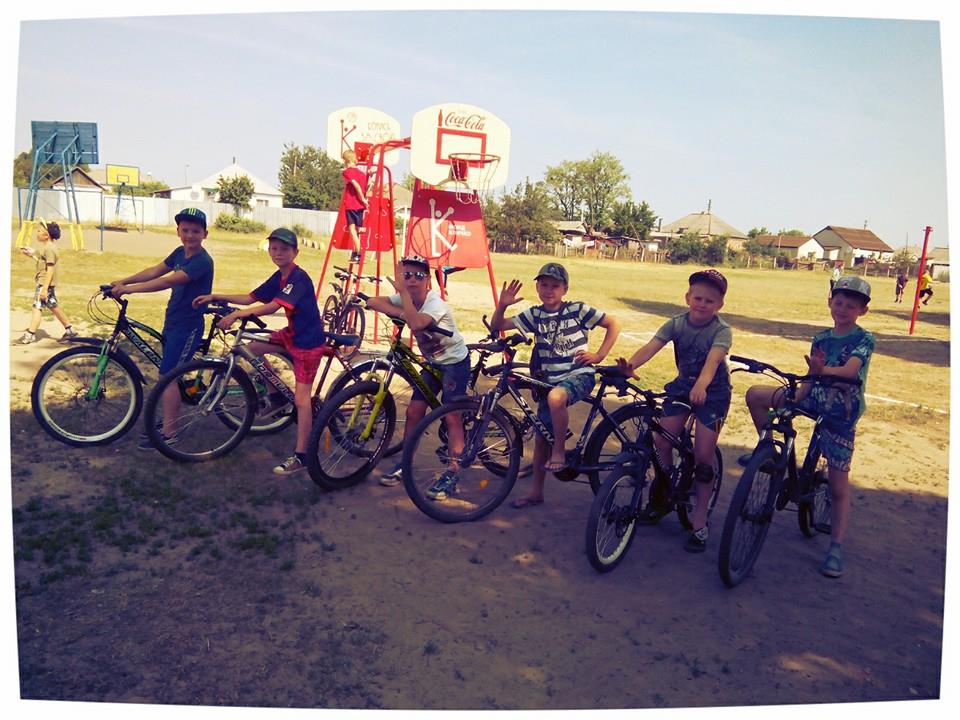 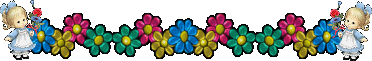 День 4. Диво для дітлахів
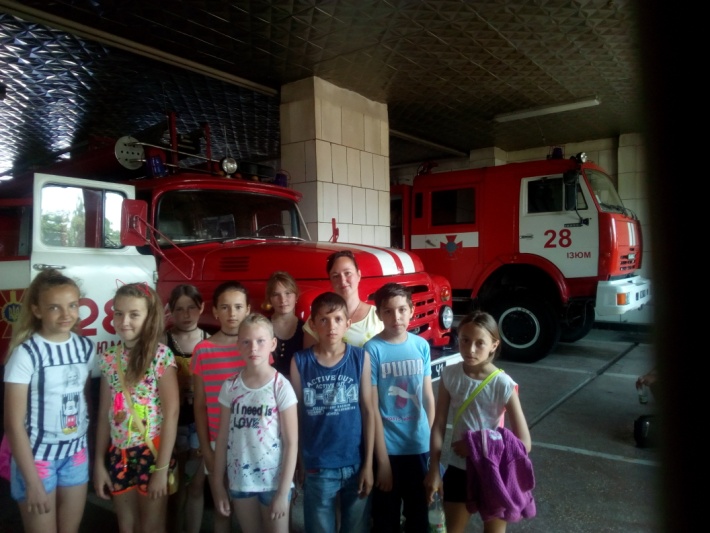 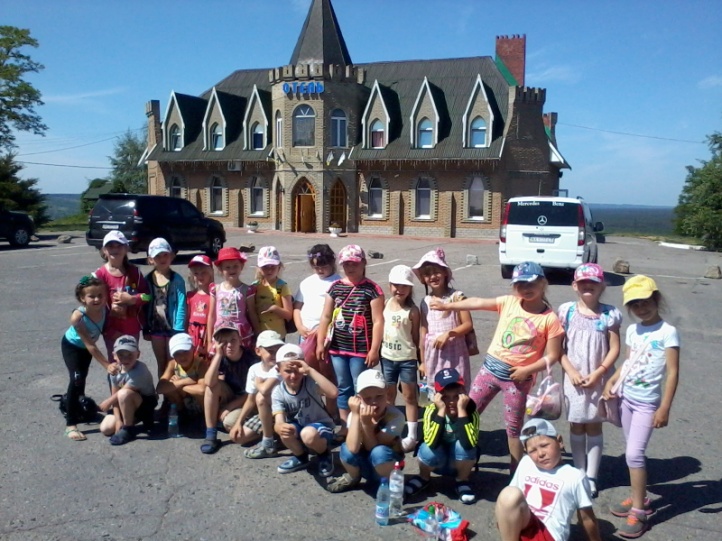 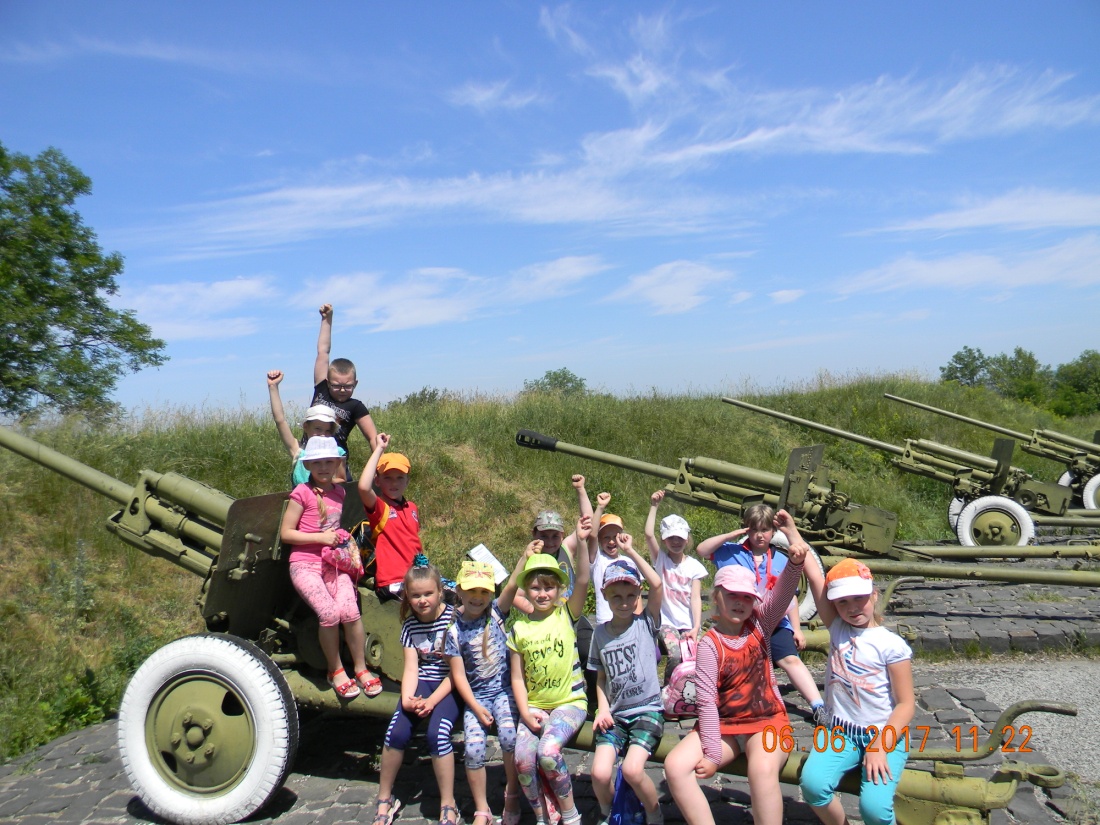 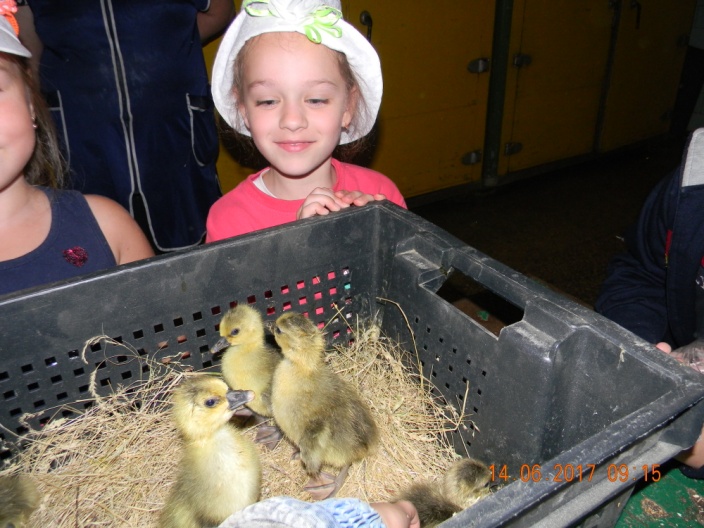 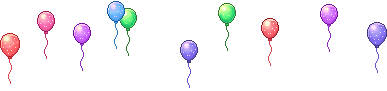 День 5. Диво здорового способу життя
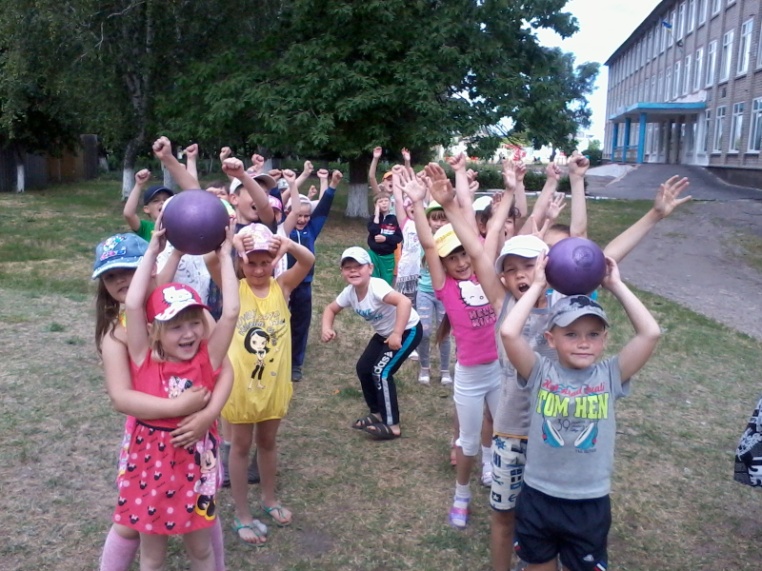 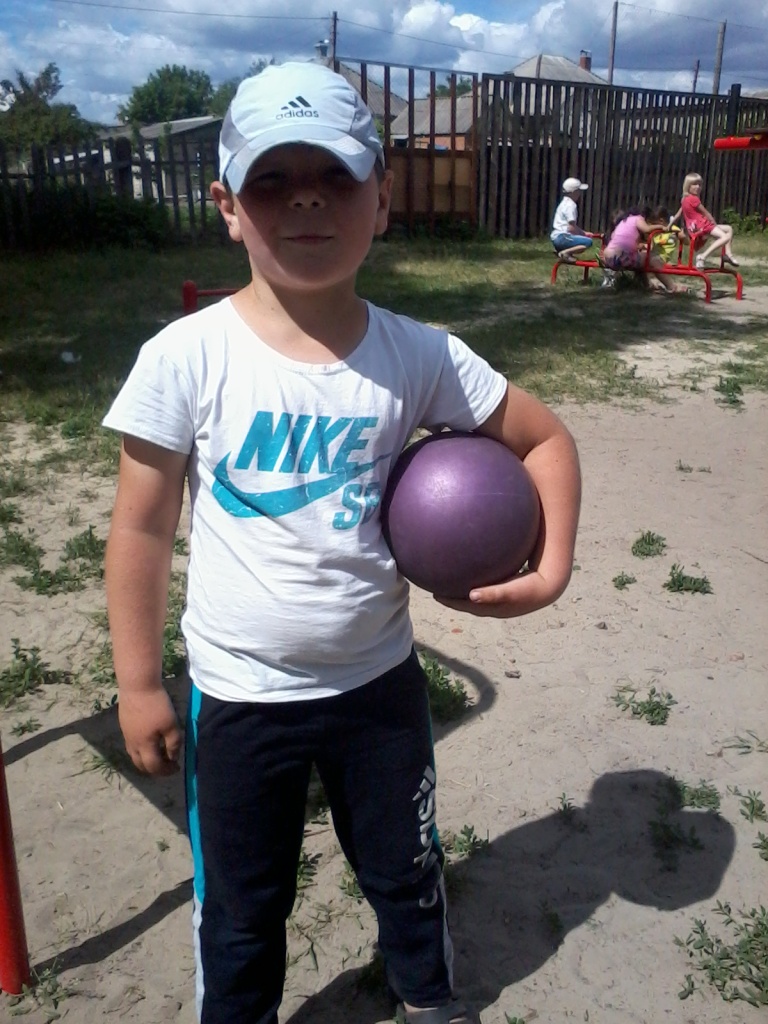 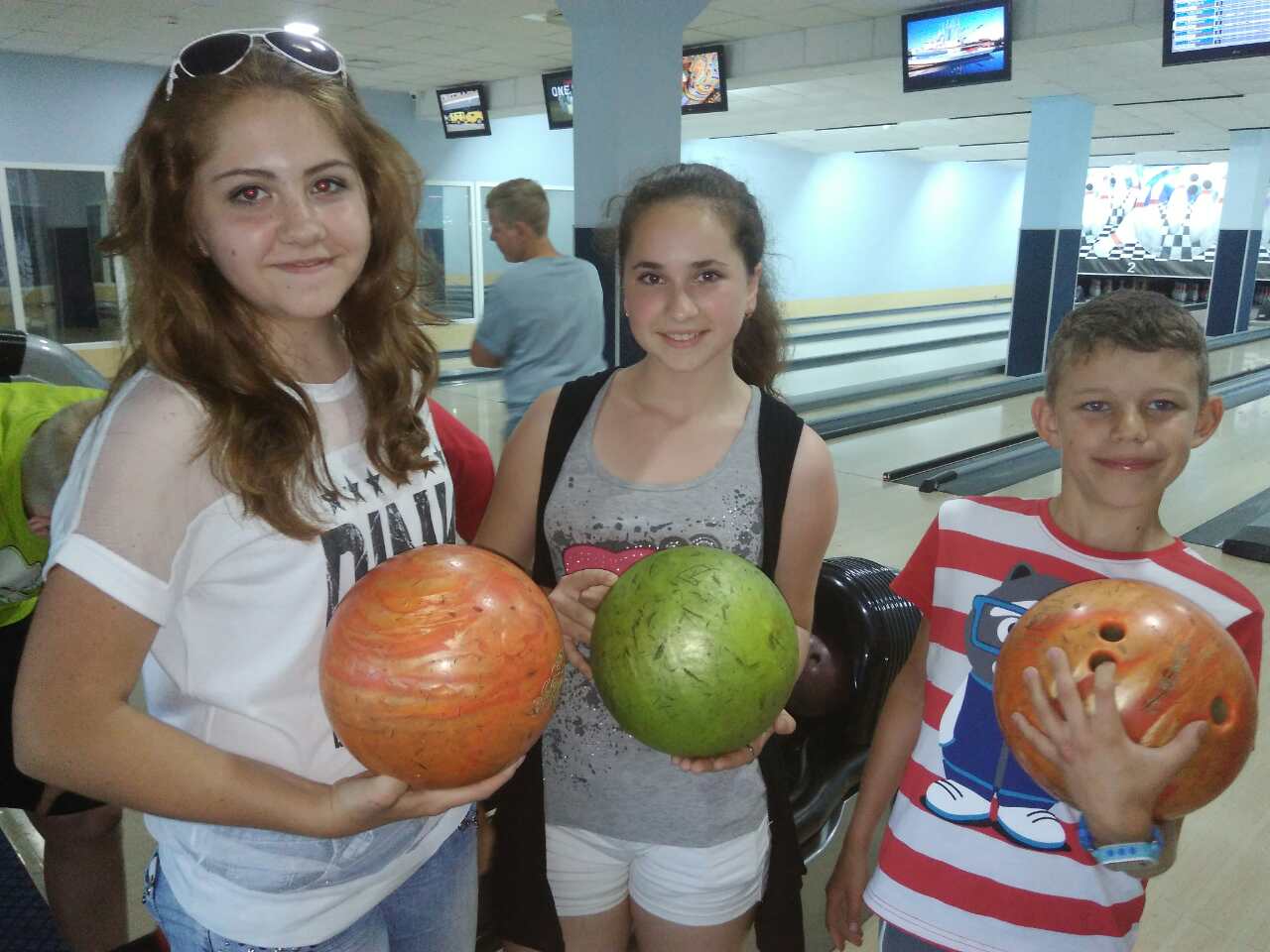 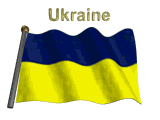 День 6. Диво-Україна
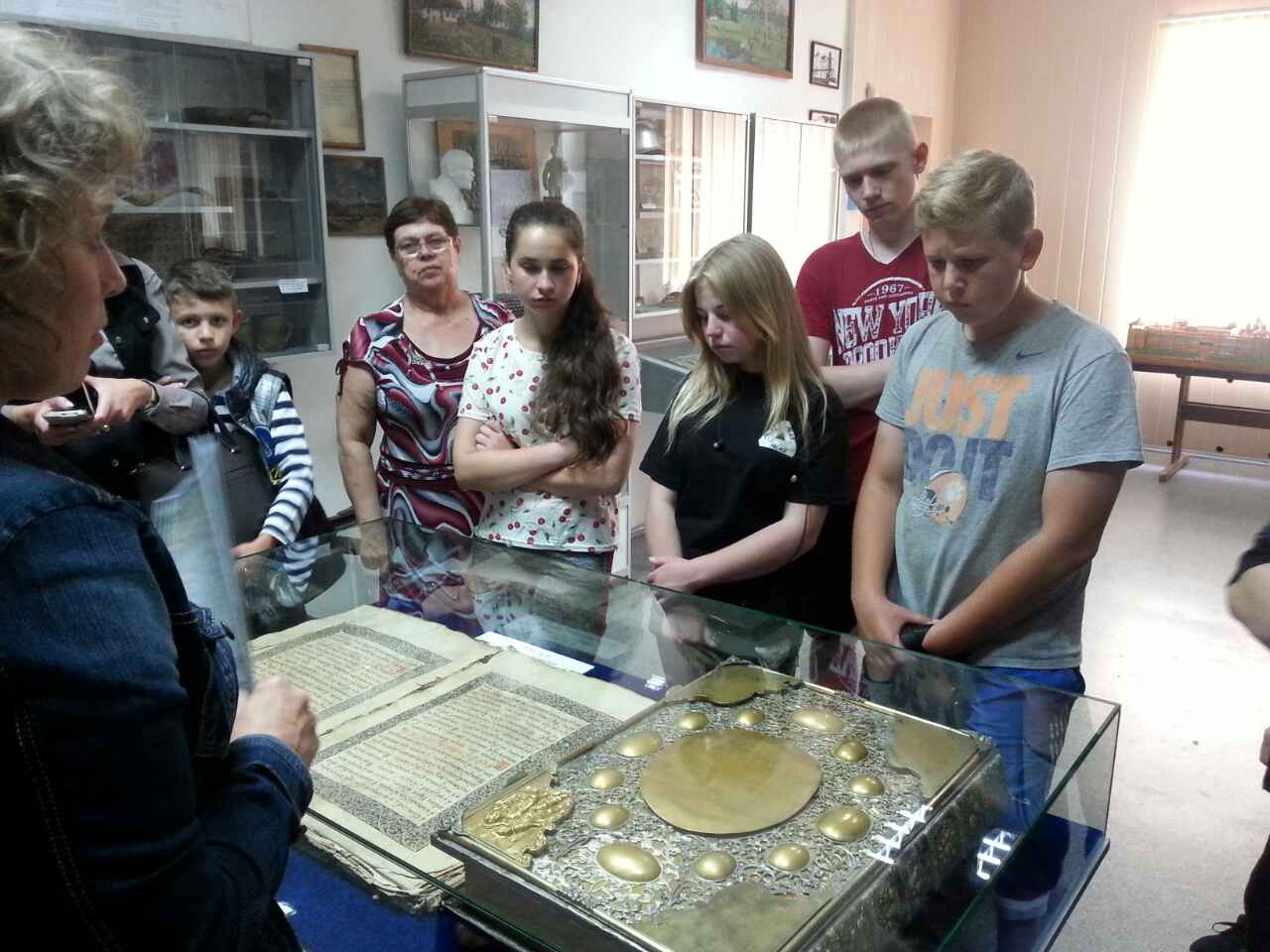 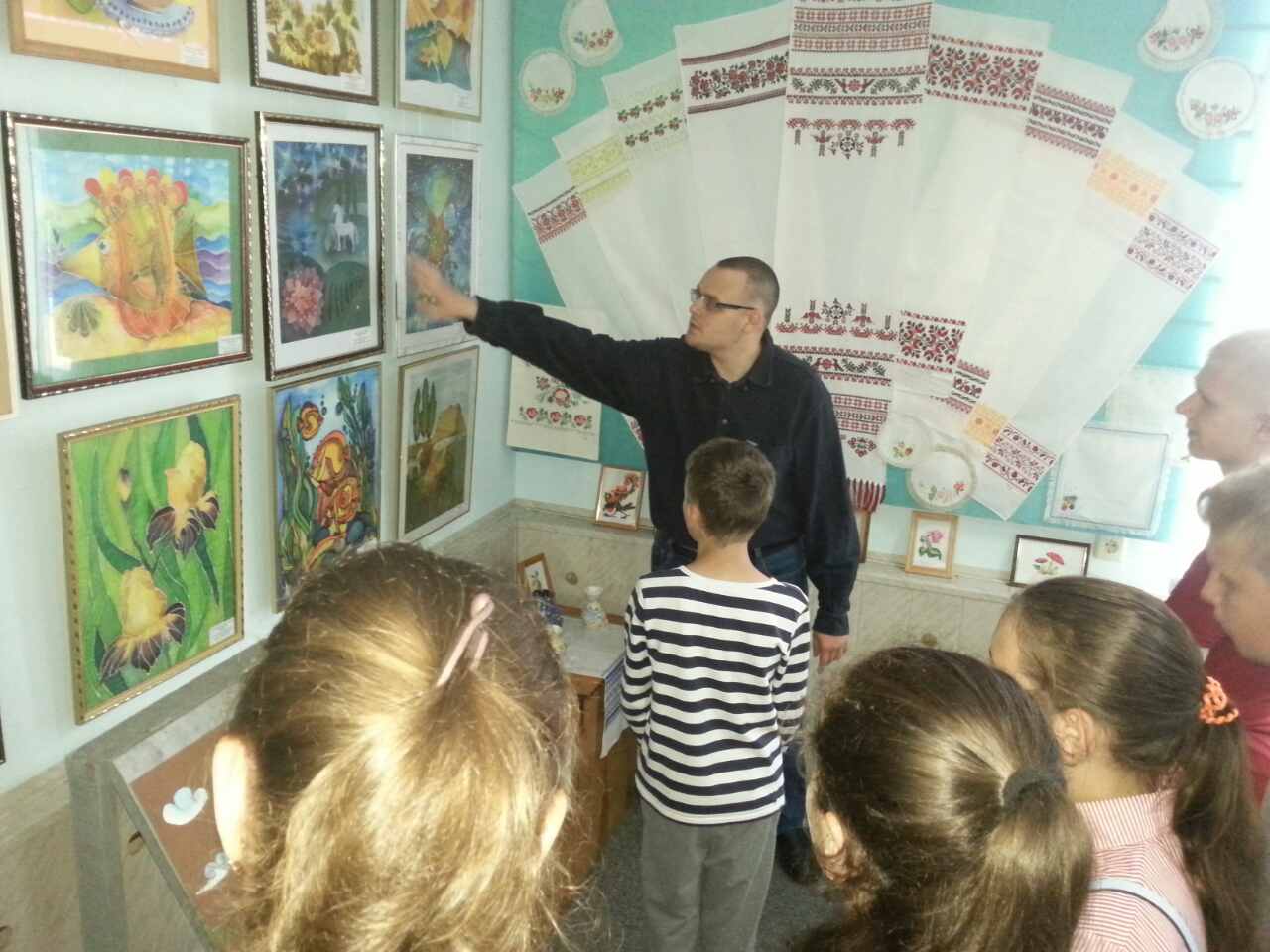 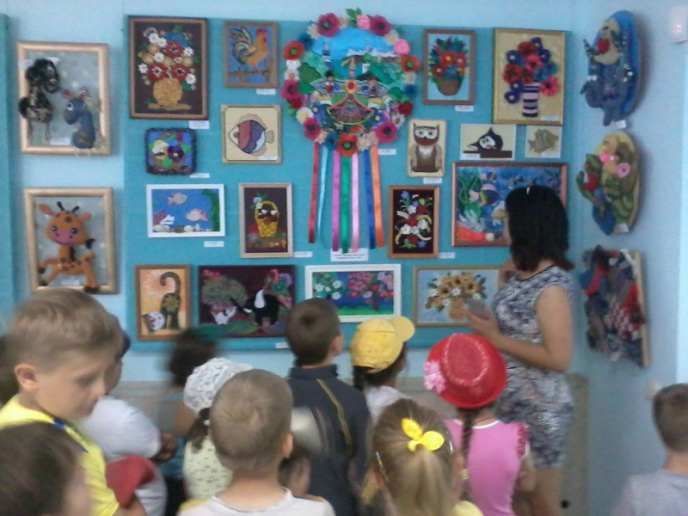 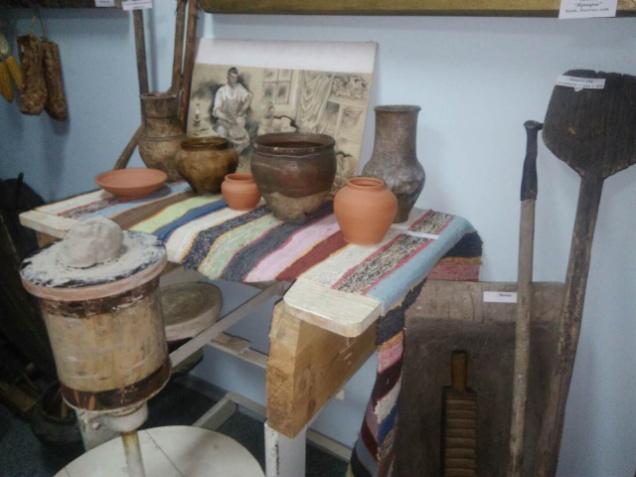 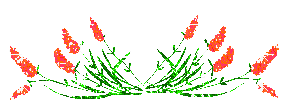 День 7. Диво Країни сонця, що сходить
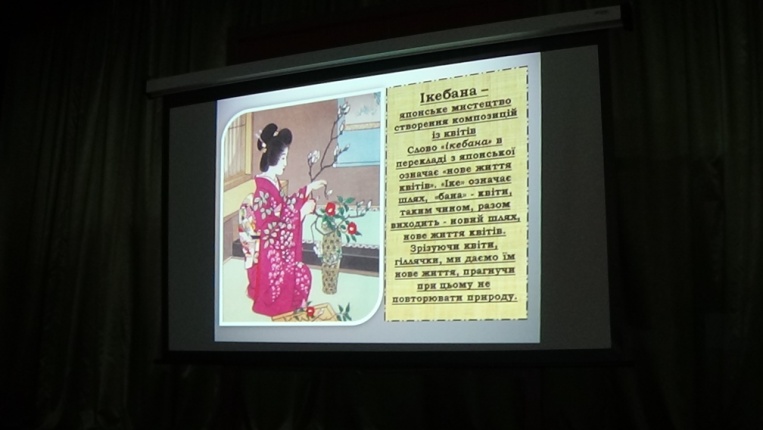 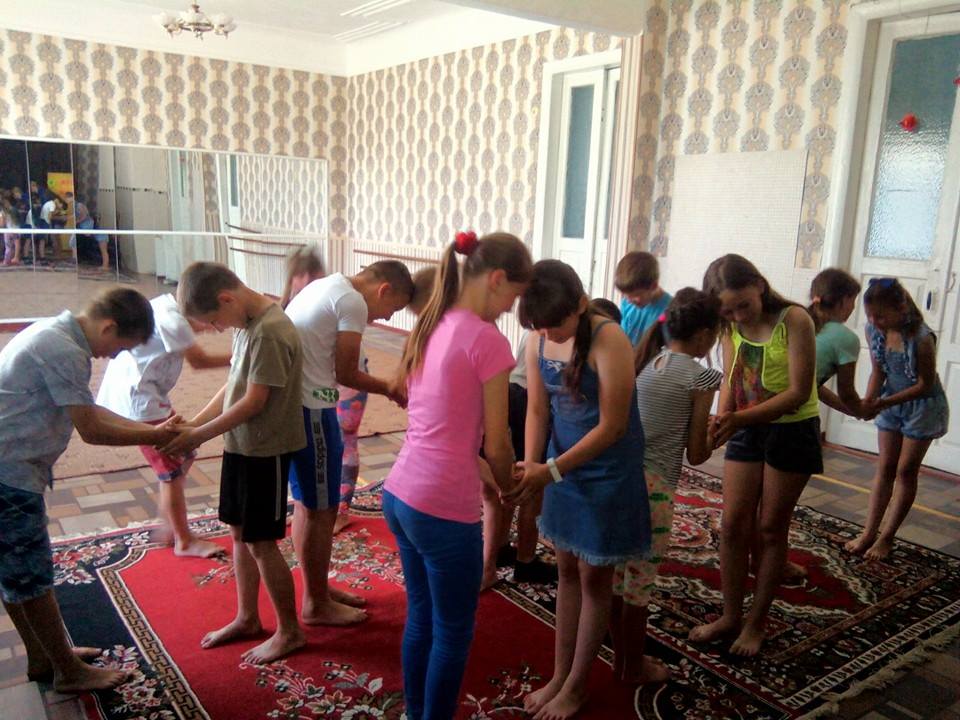 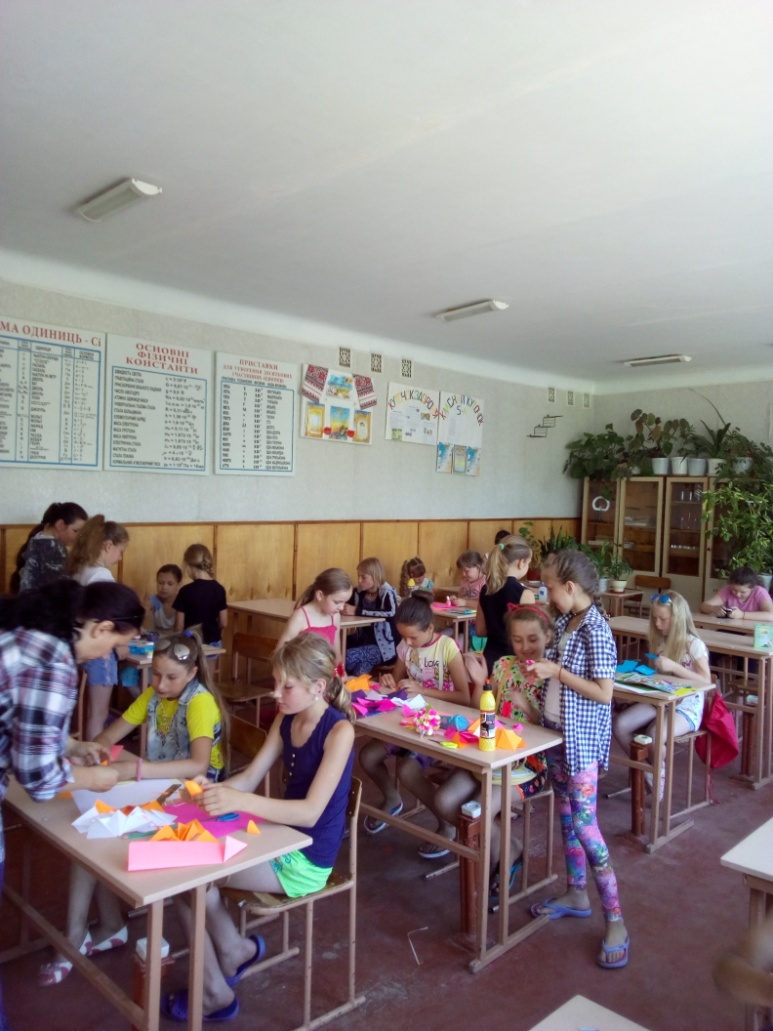 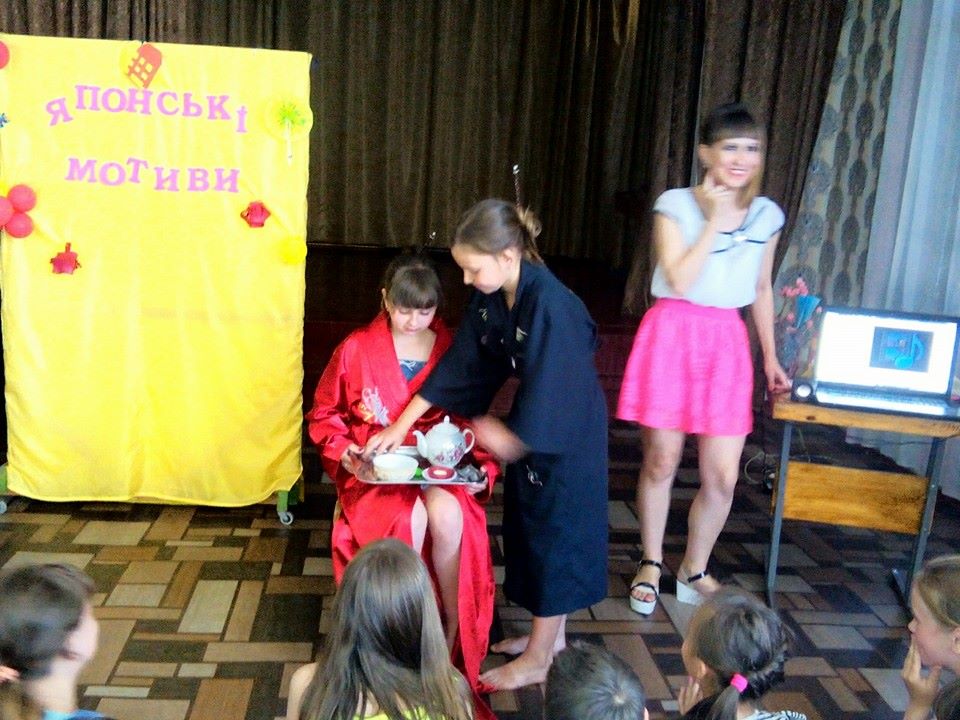 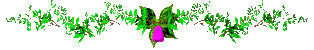 День 8. Диво тепла і затишку
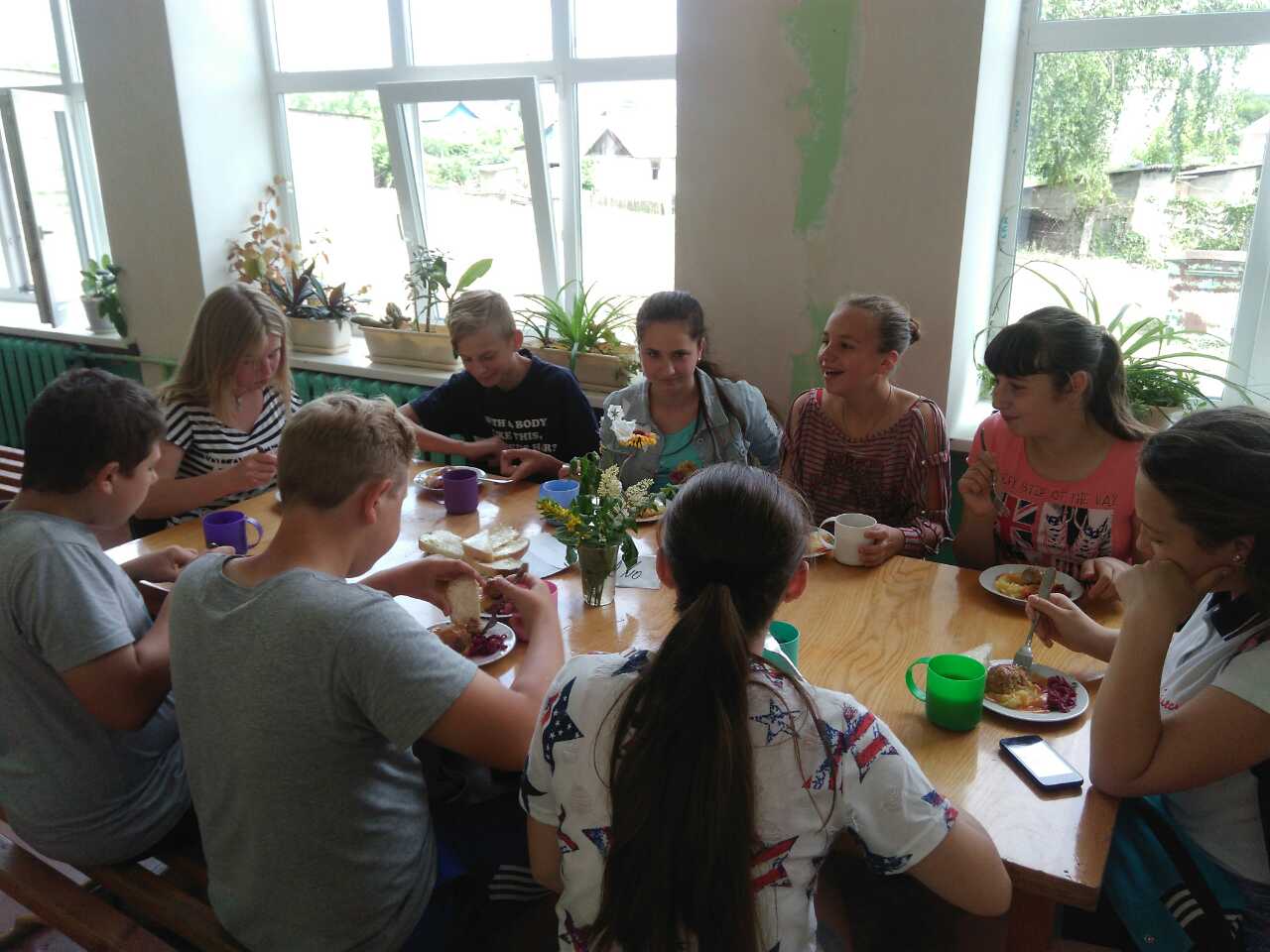 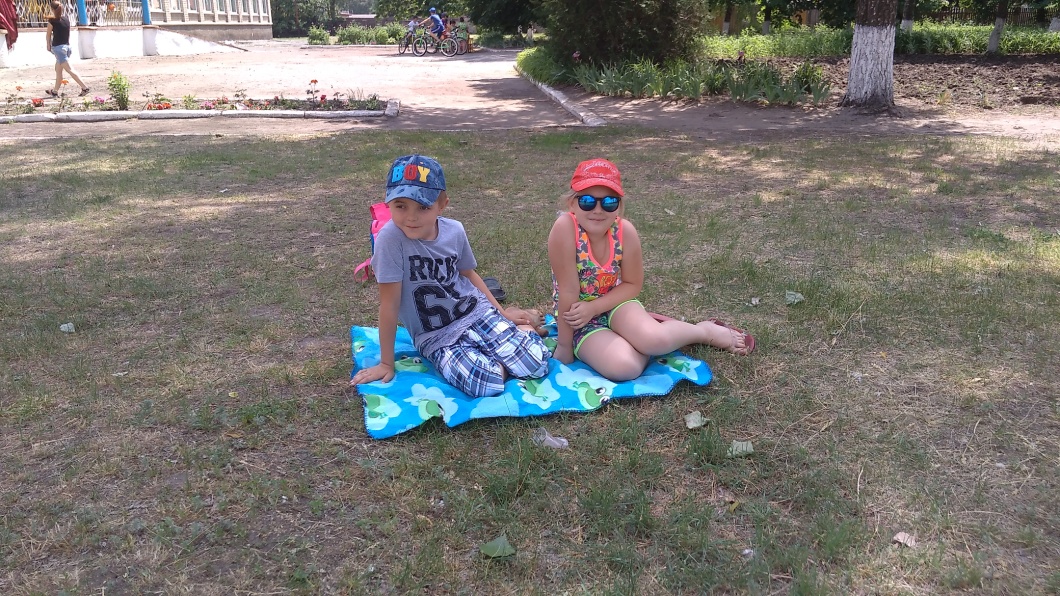 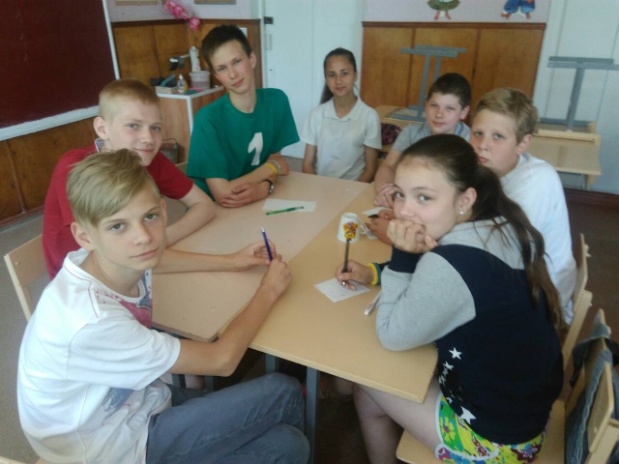 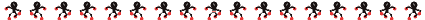 День 9. Диво турнірів і змагань
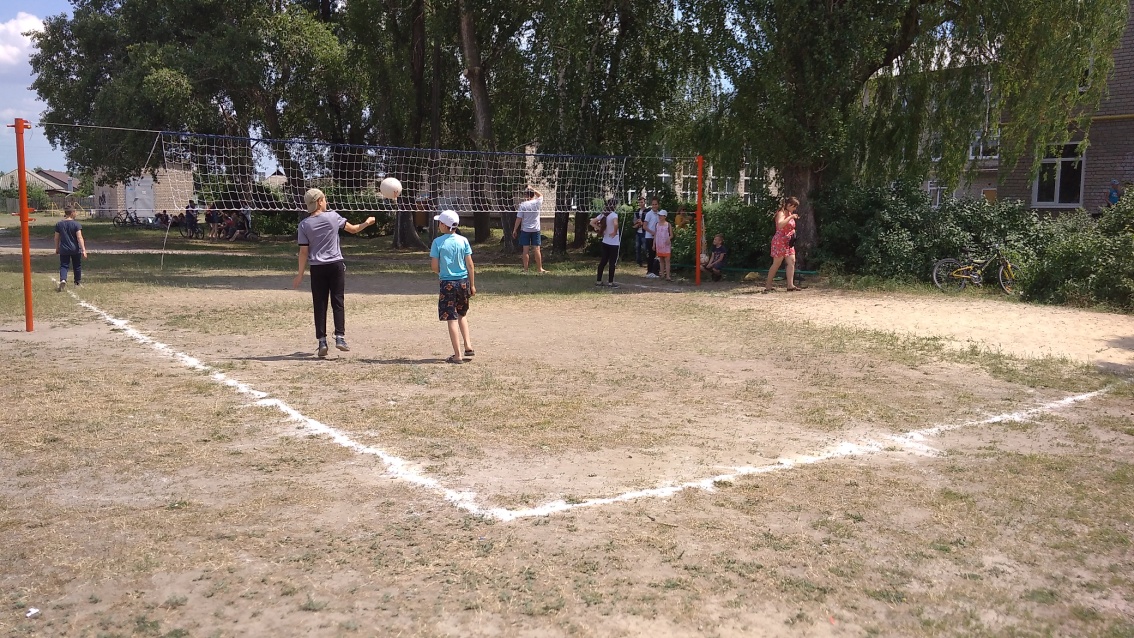 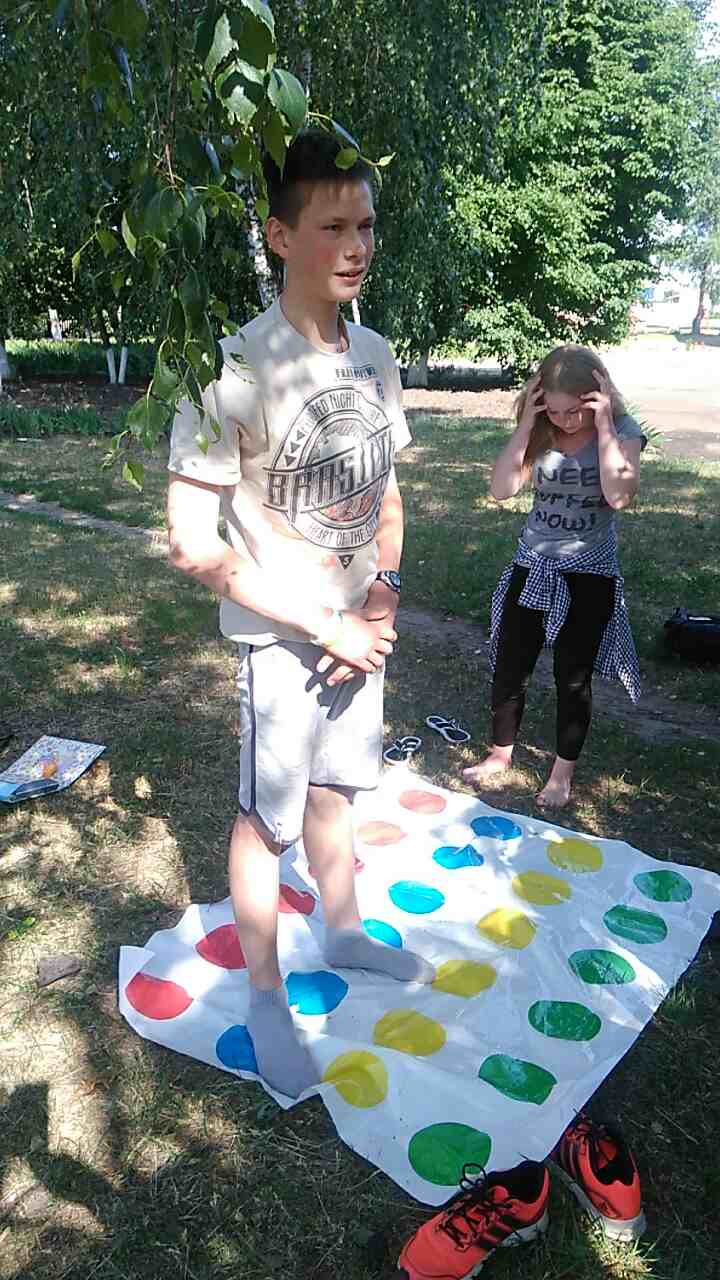 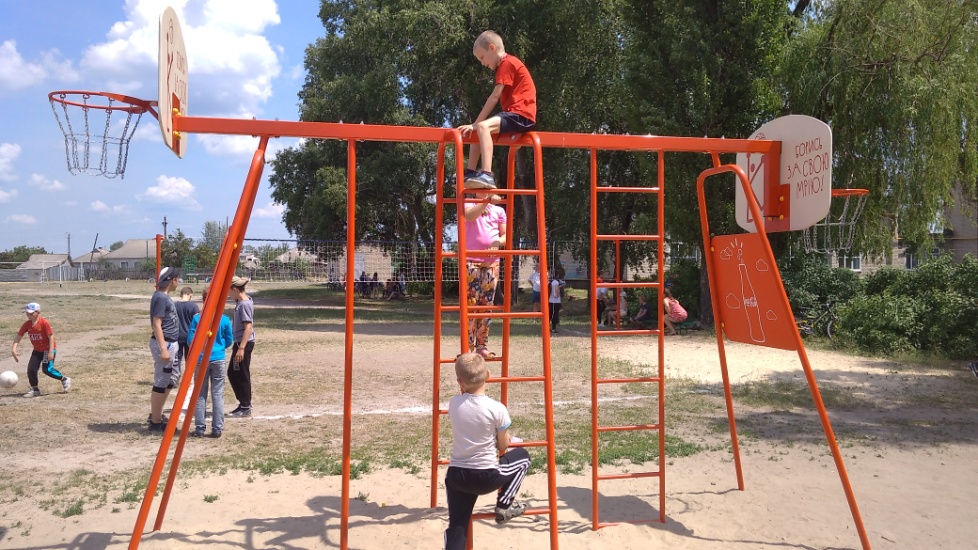 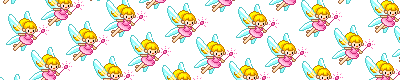 День 10. Диво навколишнього світу
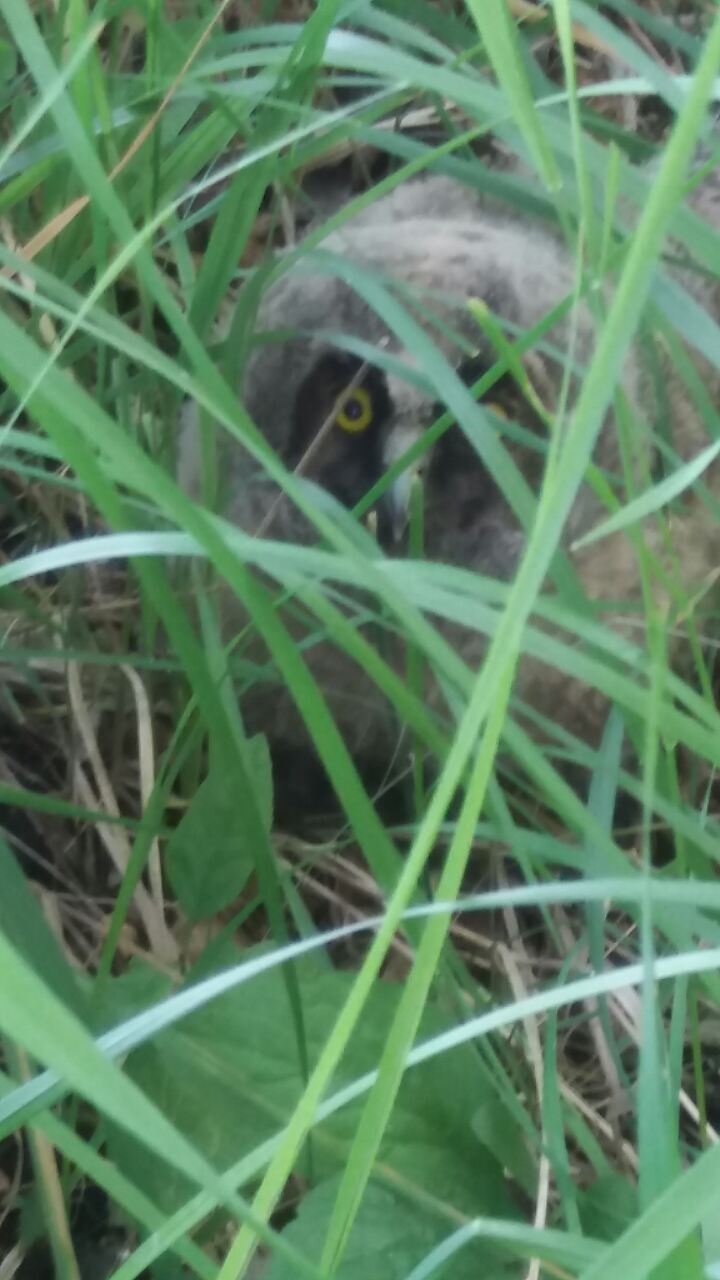 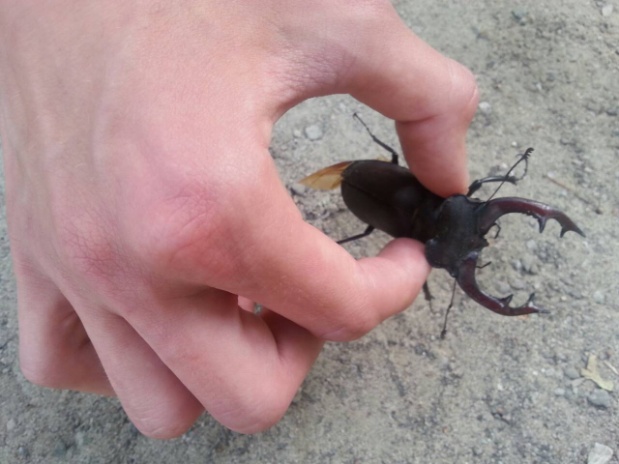 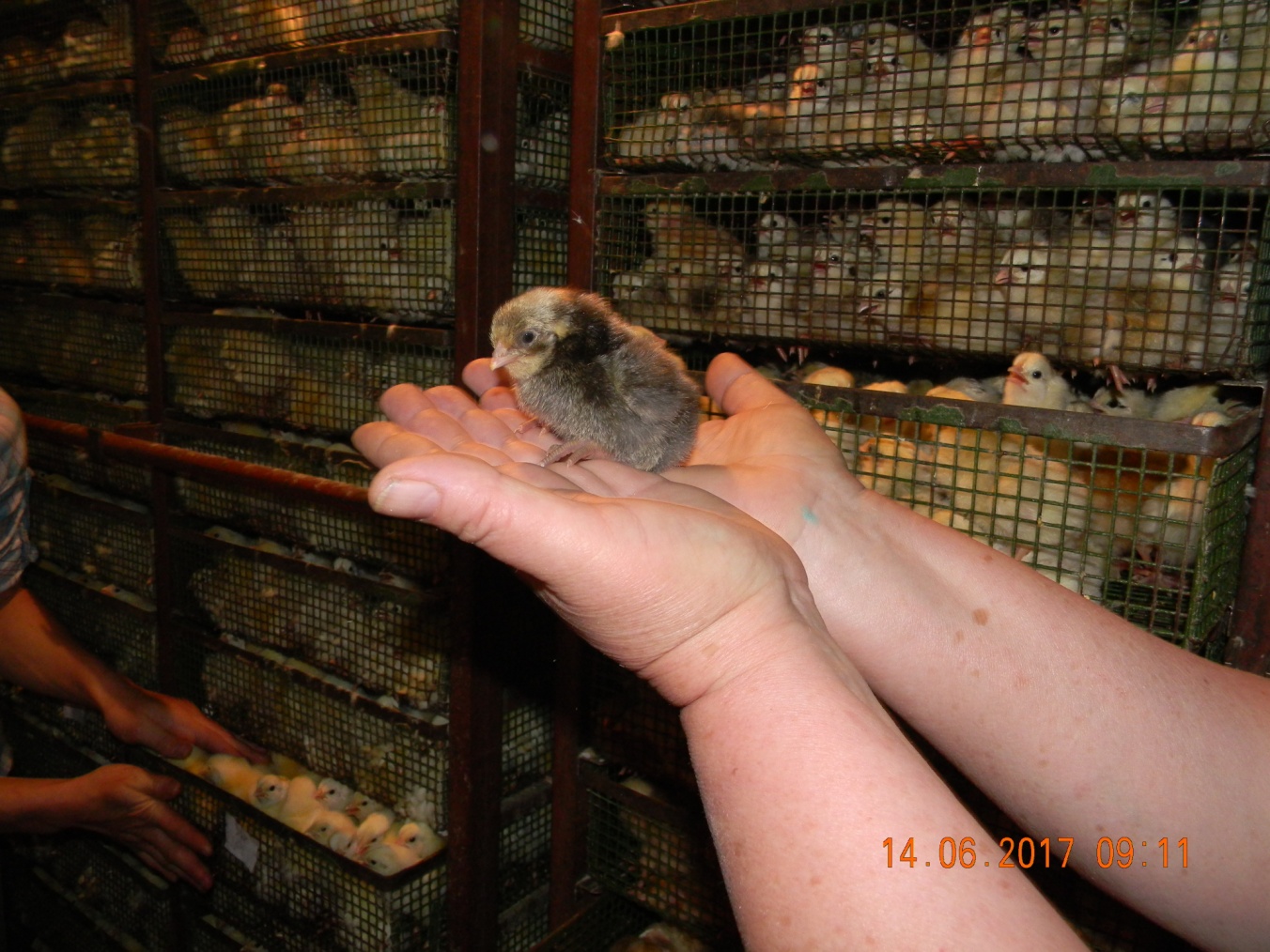 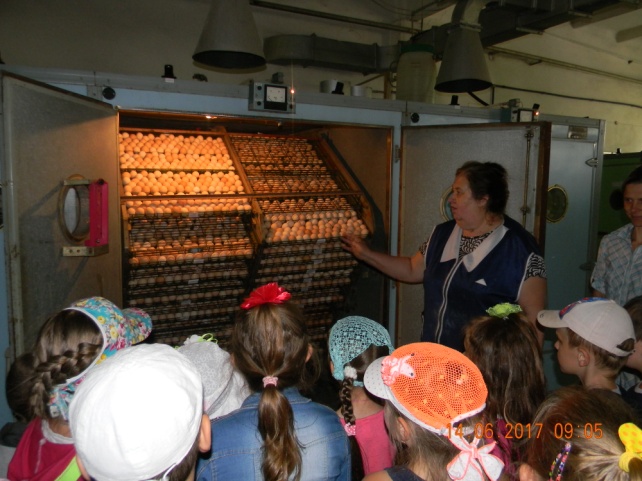 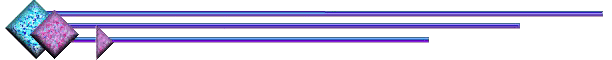 День 11. Диво для олімпійців
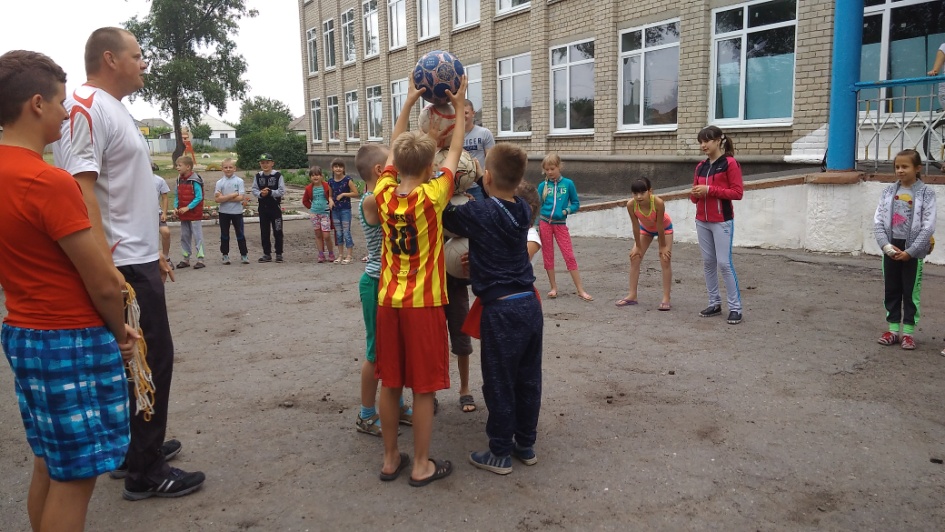 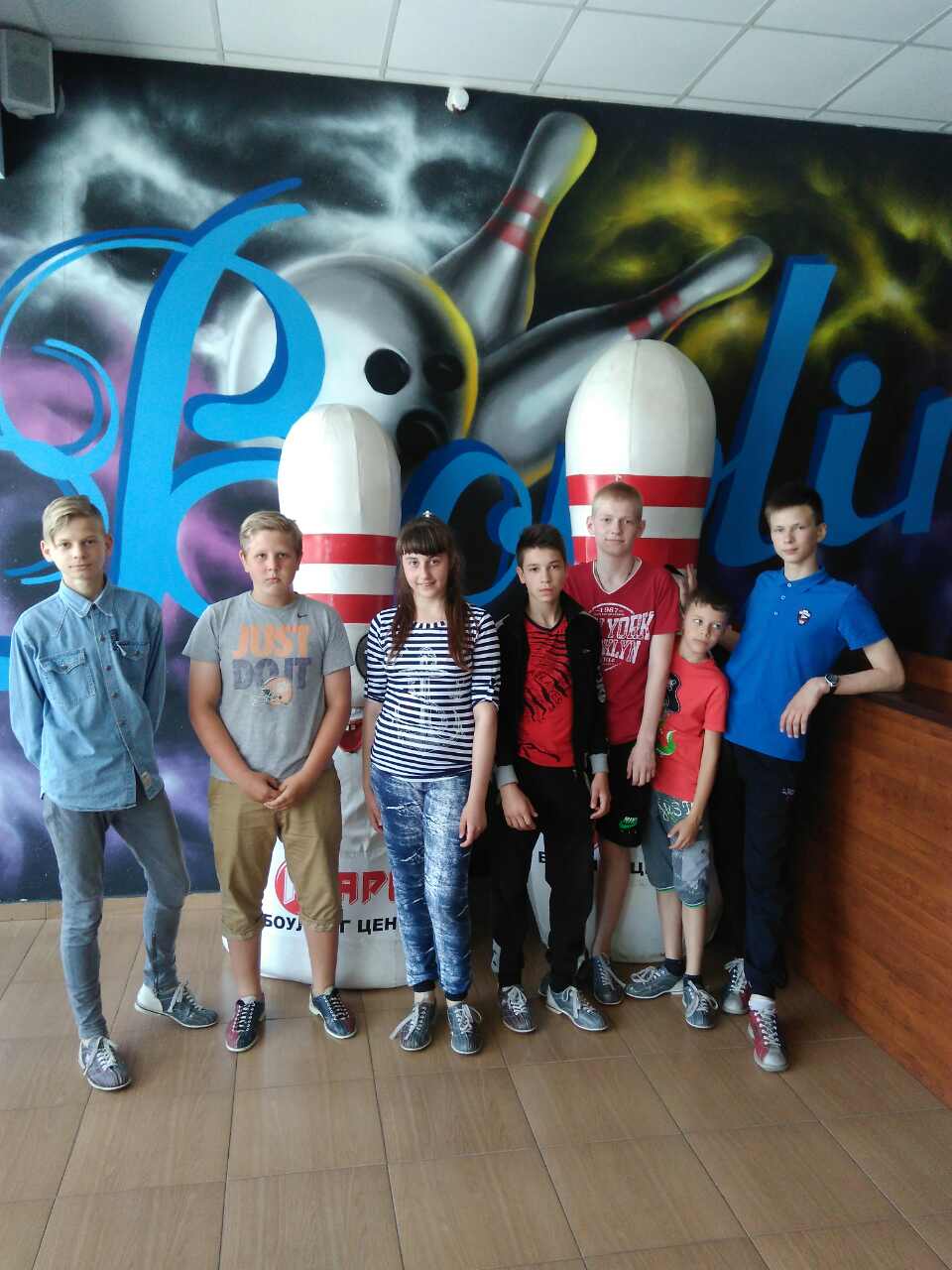 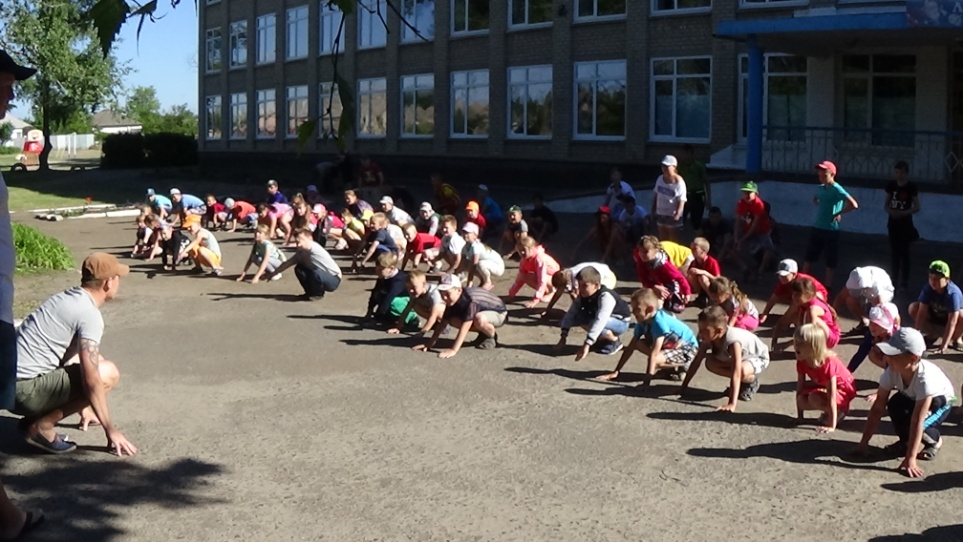 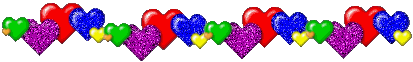 День 12. Диво допомоги ближньому
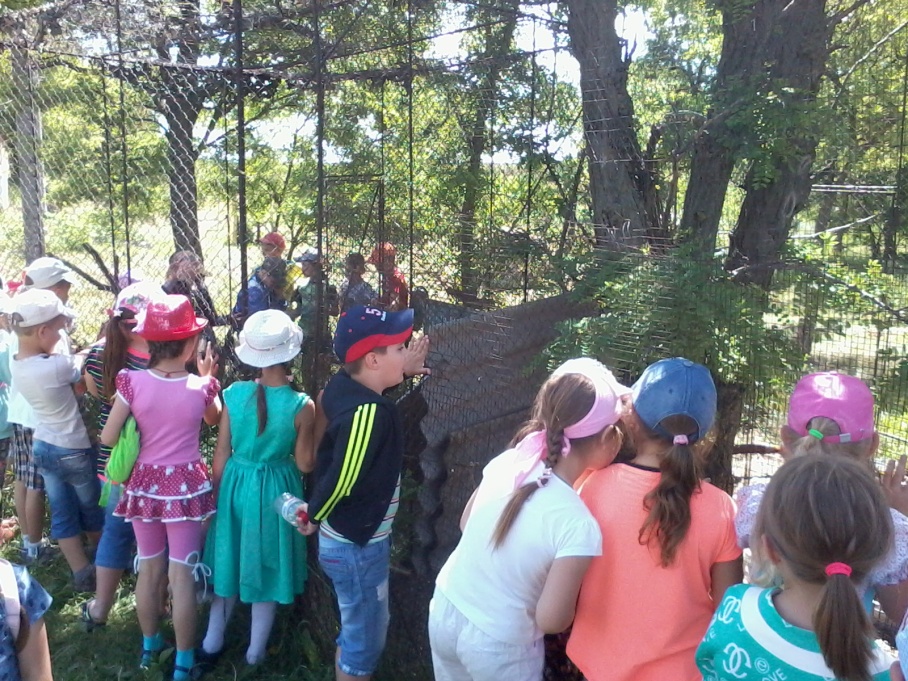 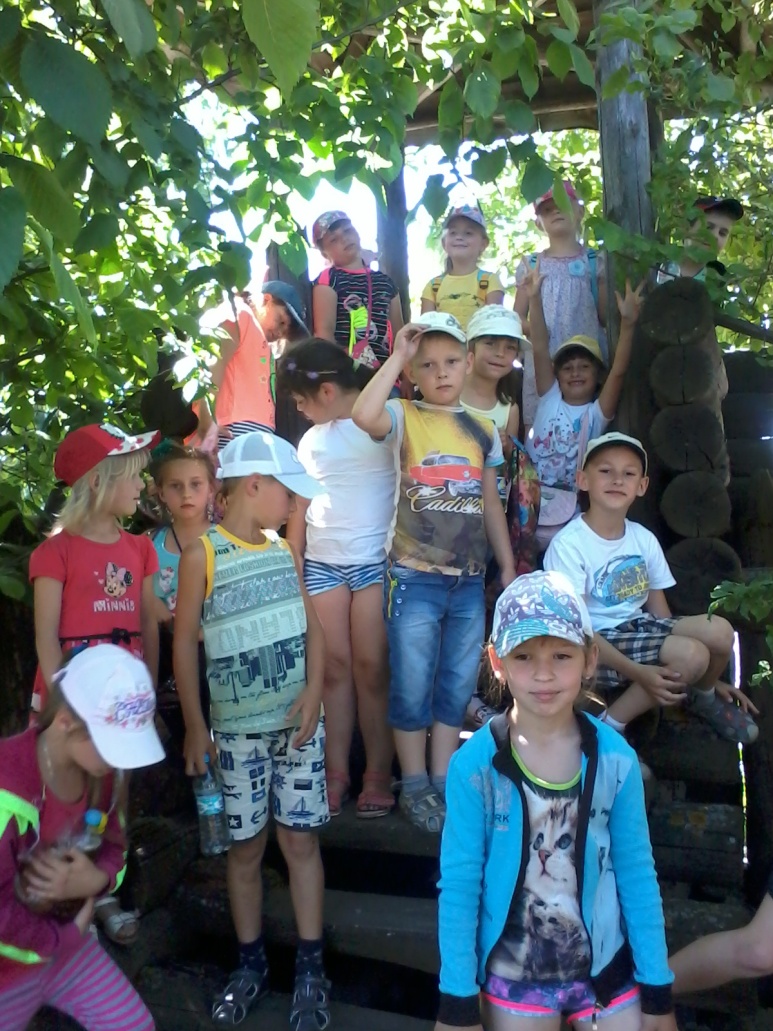 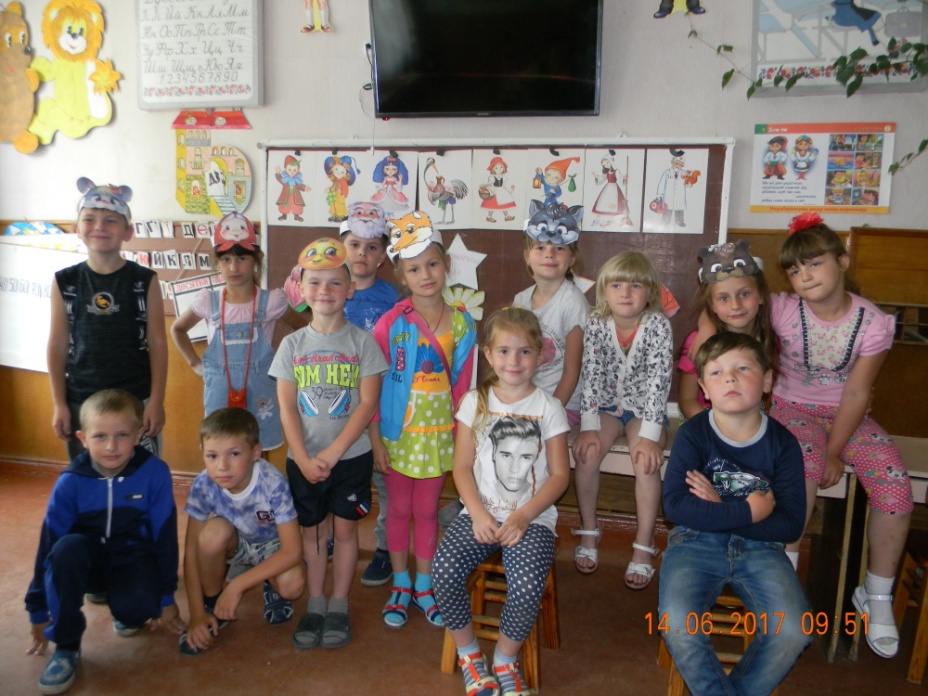 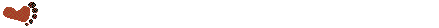 День 13. Диво далеких походів
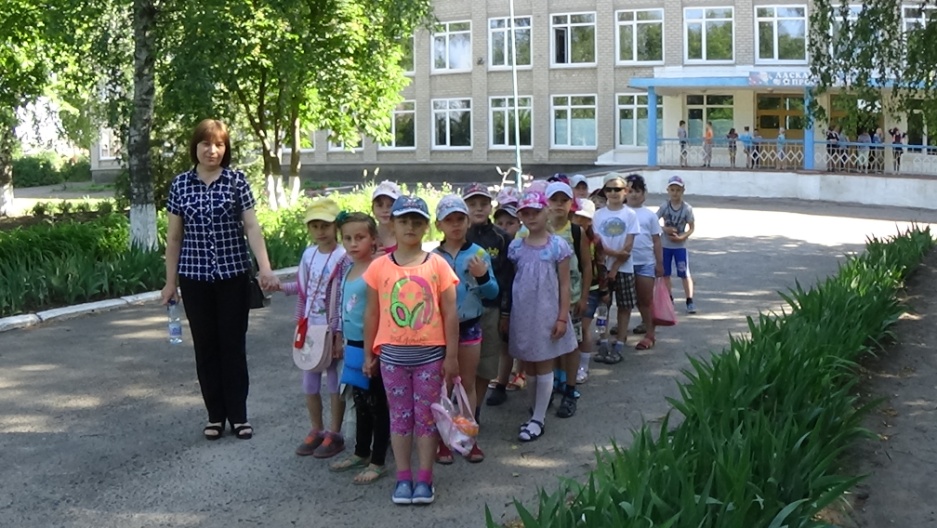 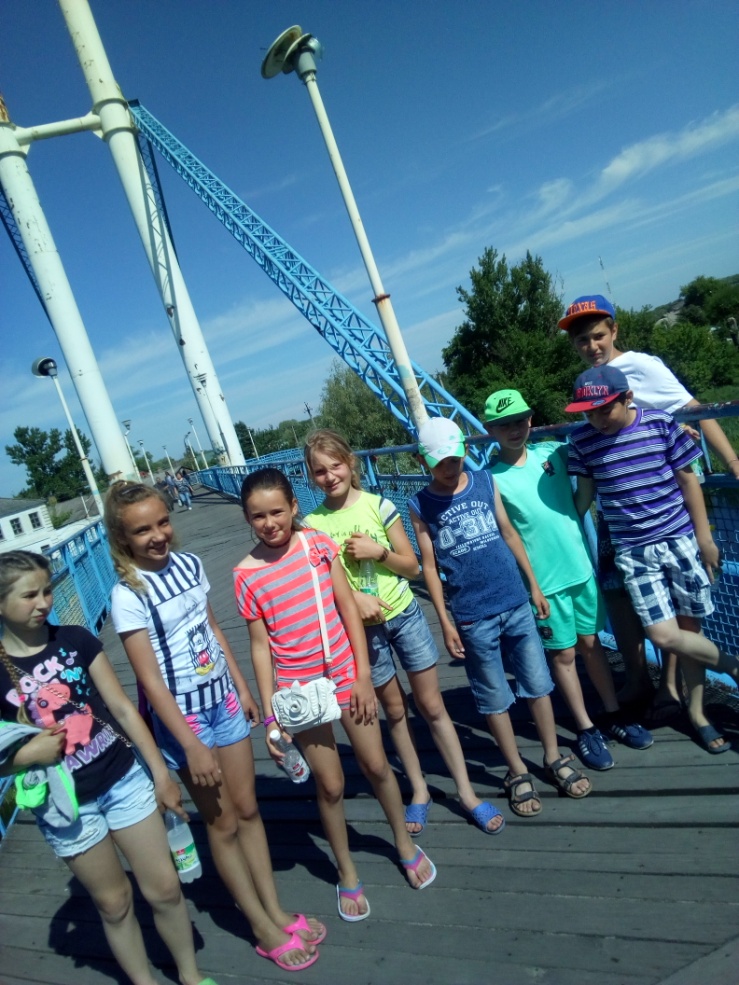 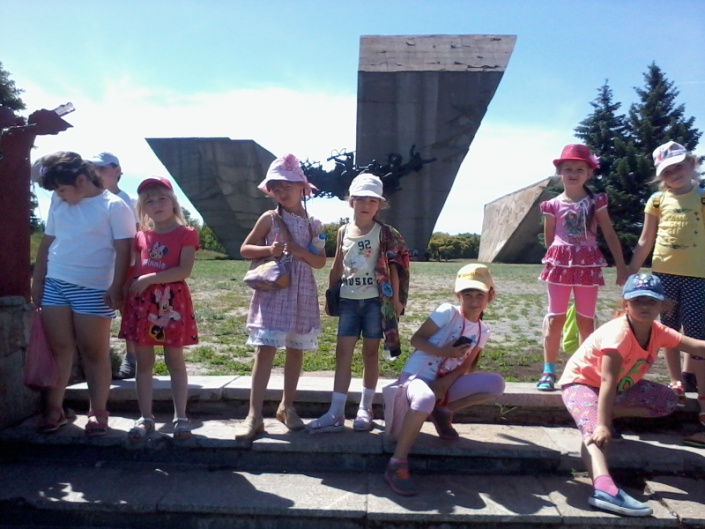 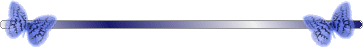 День 14. Диво закриття зміни
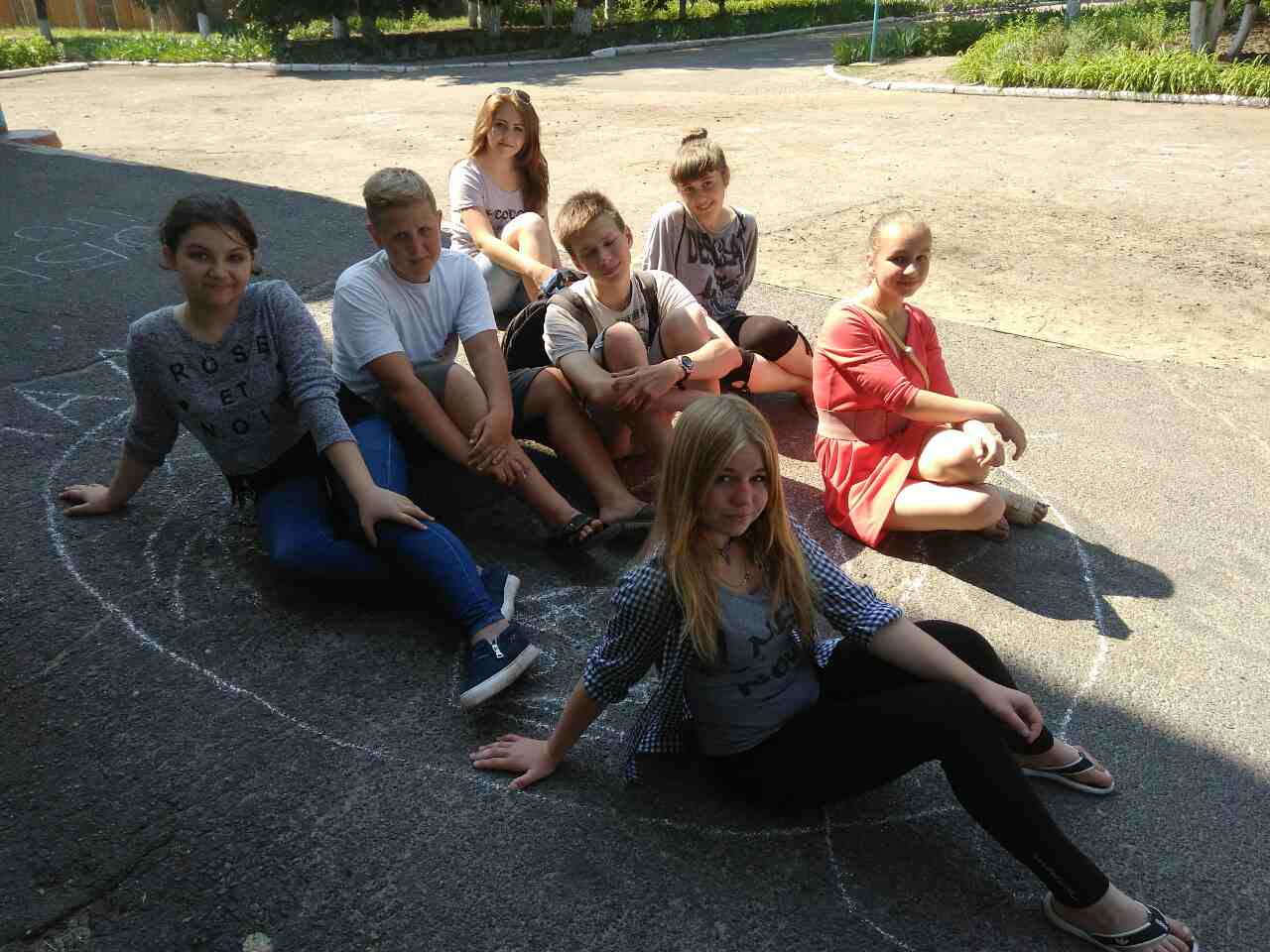 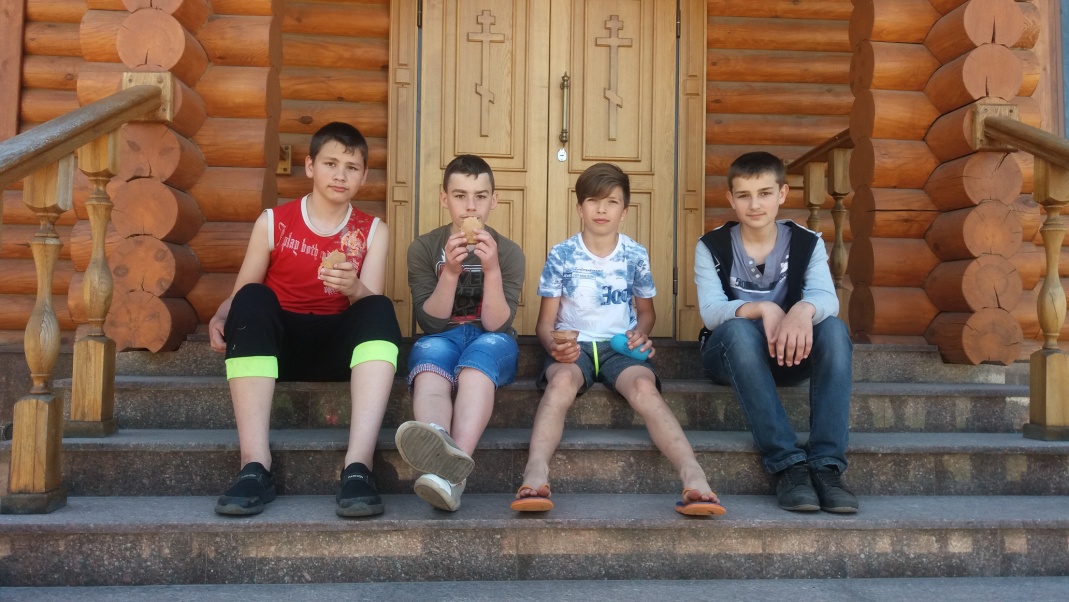 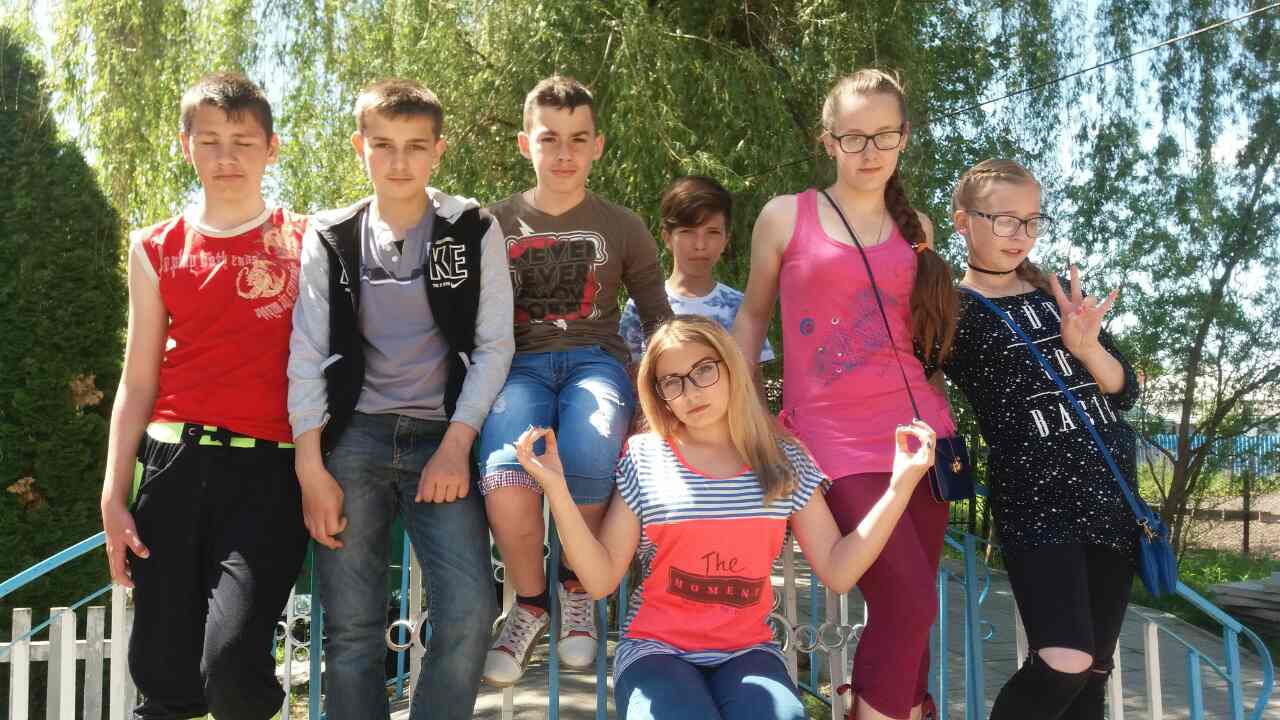 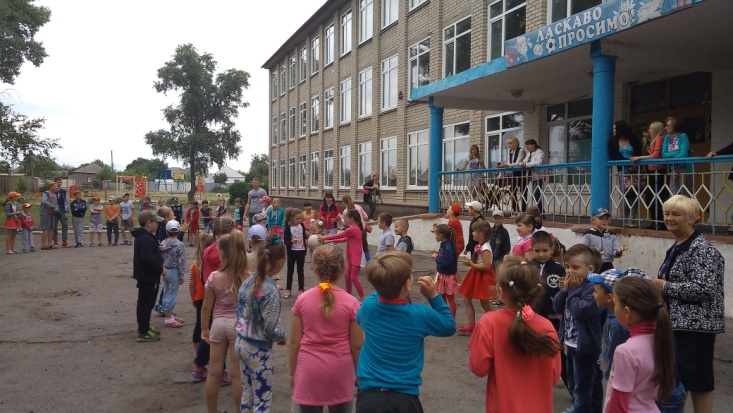